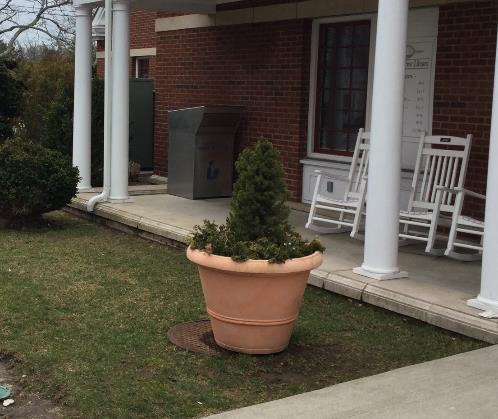 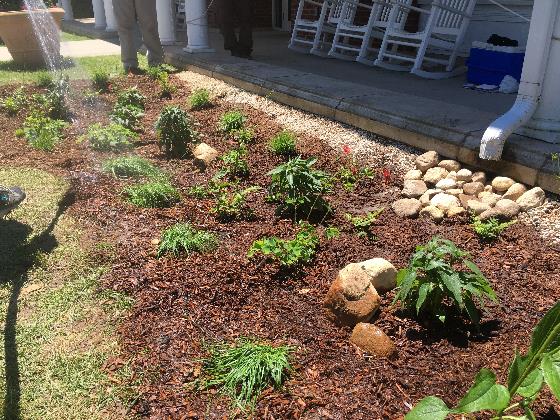 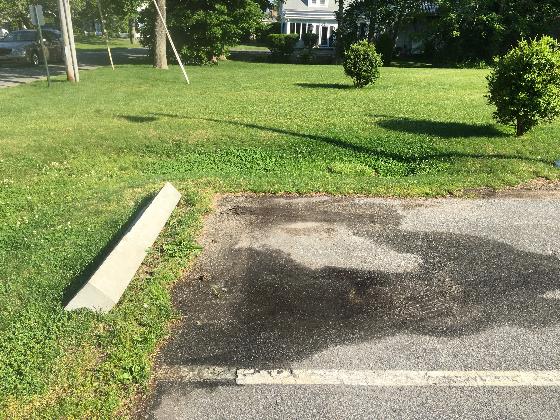 WORKSHOP I:  Green Infrastructure Overview and Maintenance
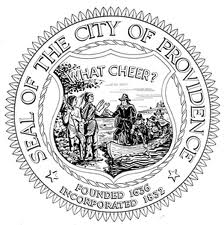 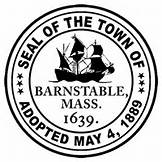 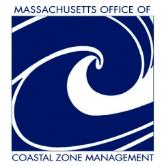 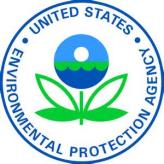 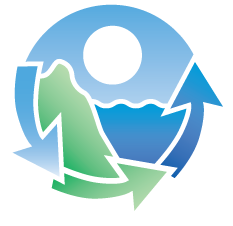 Stormwater BMP Maintenance – Osterville Library
11.8.17
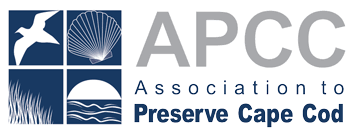 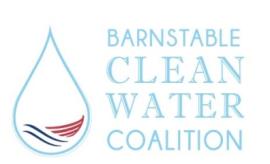 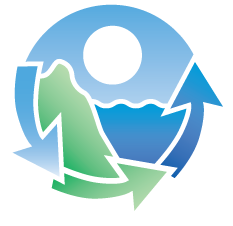 WHY IS THIS IMPORTANT?
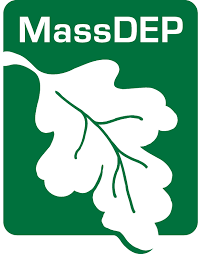 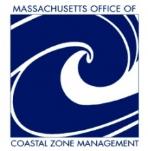 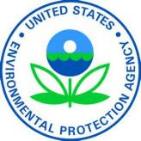 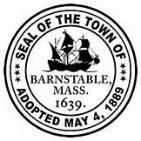 OPERATION AND MAINTENANCE
REGULATIONS AND DESIGN MANUALS
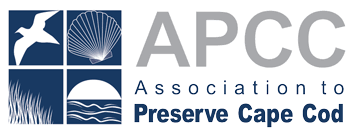 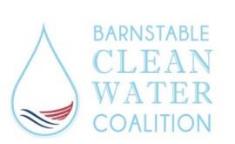 STATE AND LOCAL AGENCIES
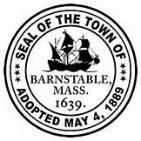 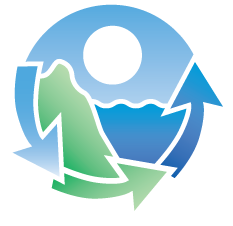 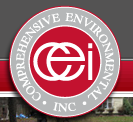 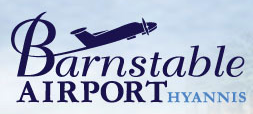 OWNERS & OPERATORS
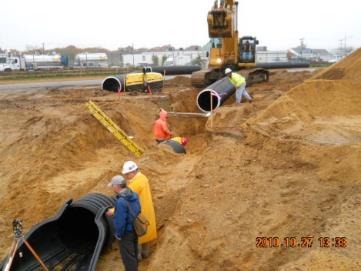 DESIGNERS
CONSTRUCTION DRAWINGS
INSTALLATION
CONTRACTORS
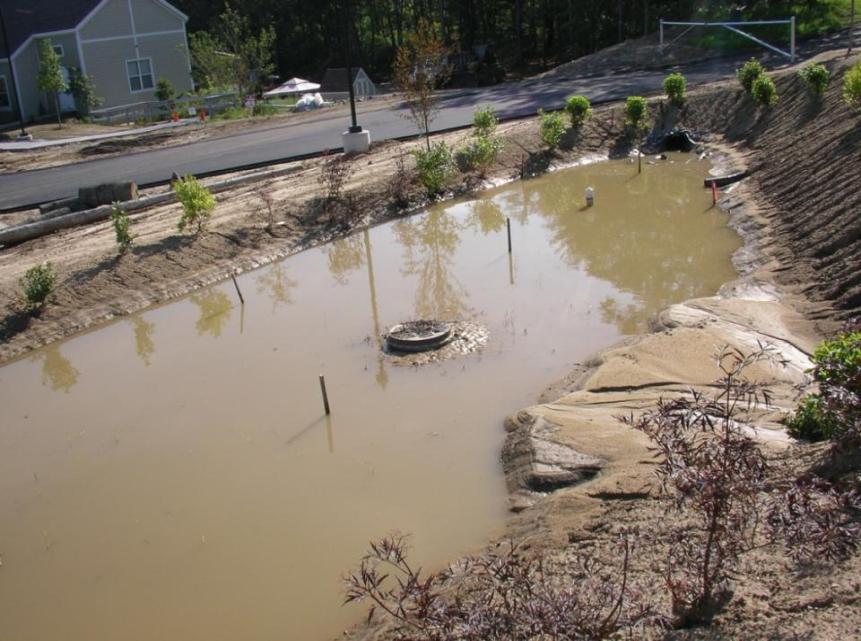 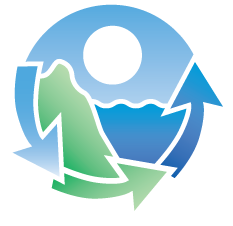 HOW CAN WE AVOID THIS?
1   Drainage Inlets
2   Swales & Conveyance
3   Sediment Capture
4   Treatment Areas   
     (Bioswales/Raingardens)
5   Overflow & Spillways
6   Surrounding Area
     Vegetation
      Long-Term Maintenance
[Speaker Notes: Why proper installation/materials are important
Importance of maintenance]
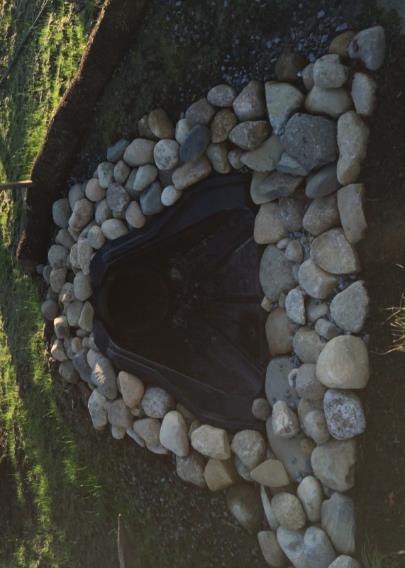 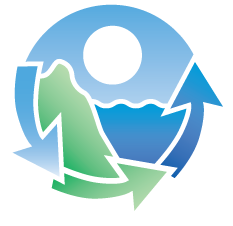 1   DRAINAGE INLETS
Diversion struct.
Pipe Inlets
Trench grates
Curb Cuts
Paved inlet flumes
Catch basins
Roof downspouts
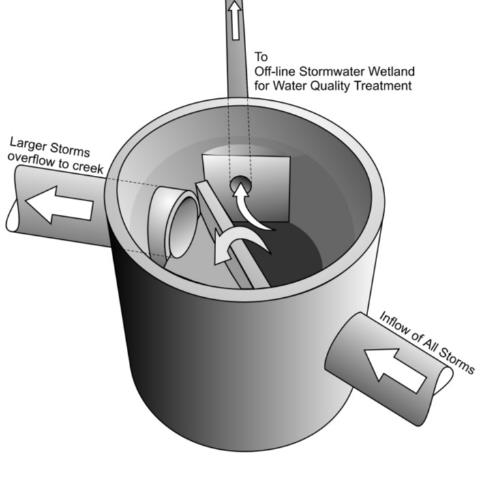 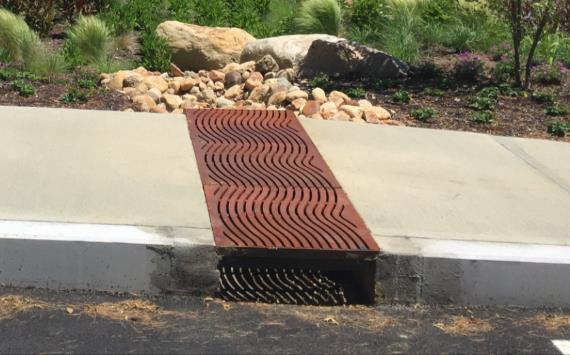 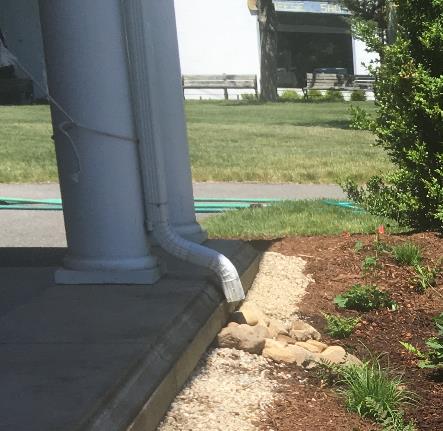 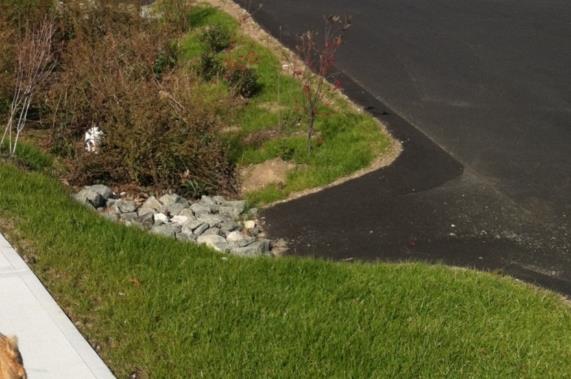 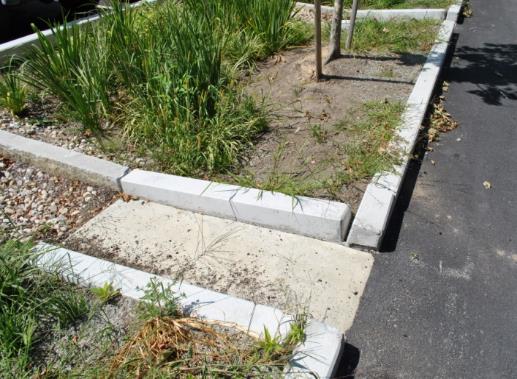 [Speaker Notes: Why proper installation/materials are important
Importance of maintenance]
MAINTENANCE
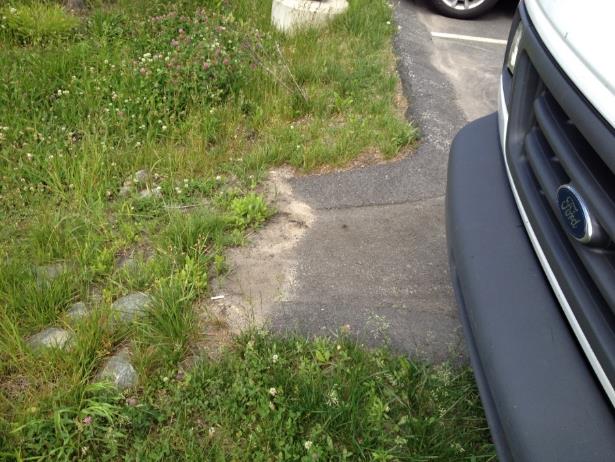 Clean sediment
Remove leaf litter from inlets
Watch for scouring
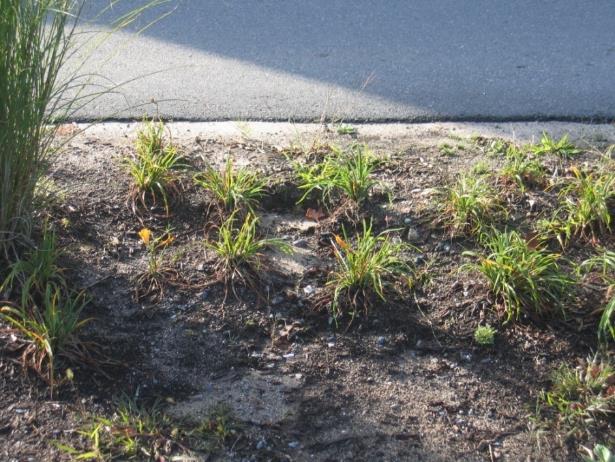 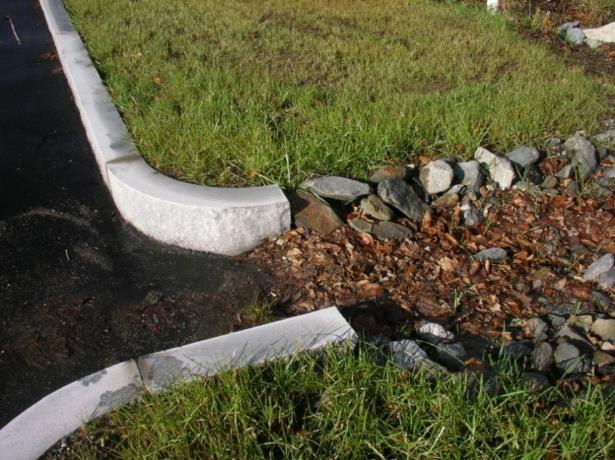 Inlet Clogging
LESSONS LEARNED
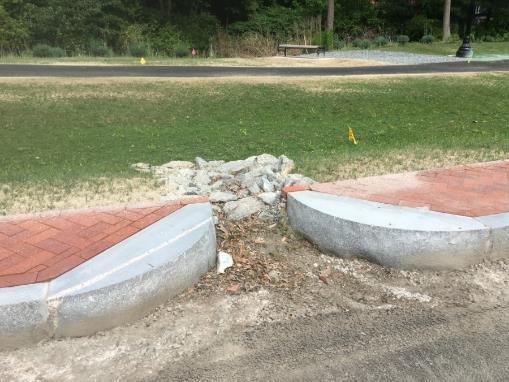 Stones prone to clogging
 Ensure it is located at the low point and water can enter easily.
Curbing increases side slope and  depth 
 When applicable zero curb
Allow for sheet flow
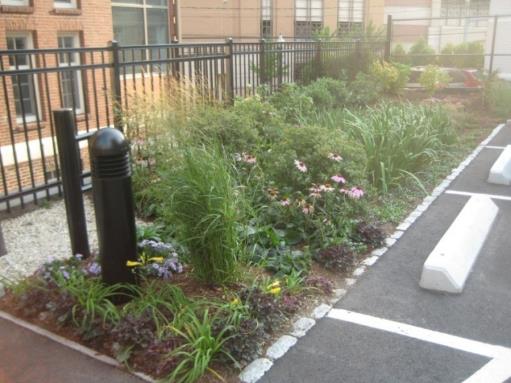 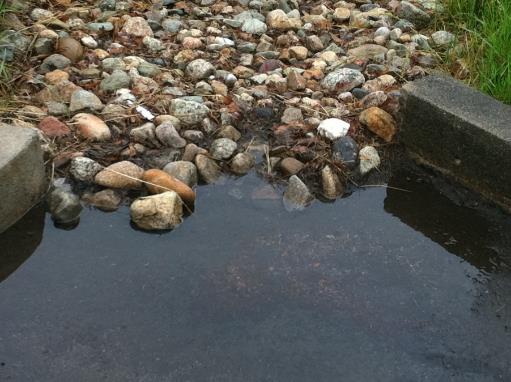 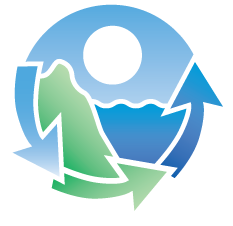 2   SWALES & CONVEYANCE
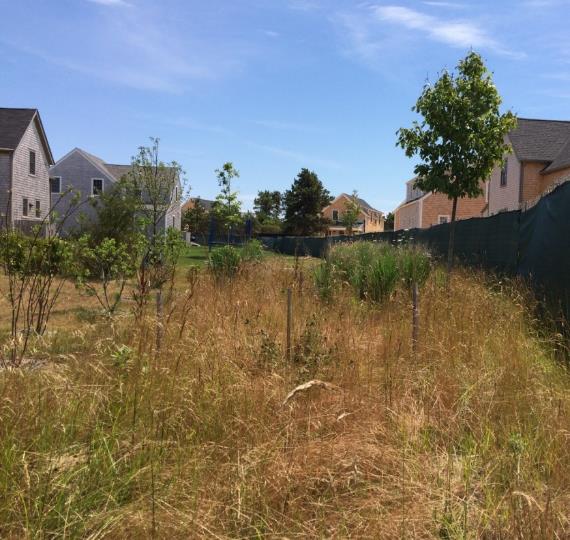 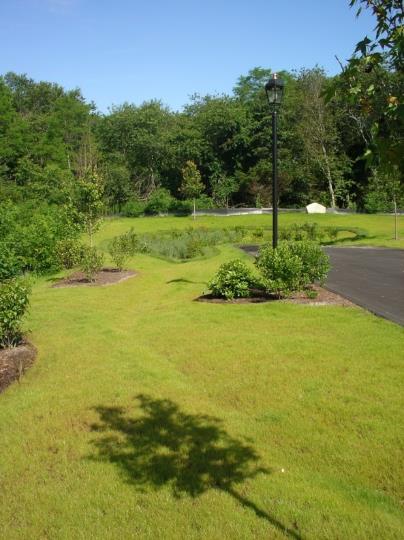 Grass swales
Vegetated swales
Turf reinforced (TRM) swales
Stone swales
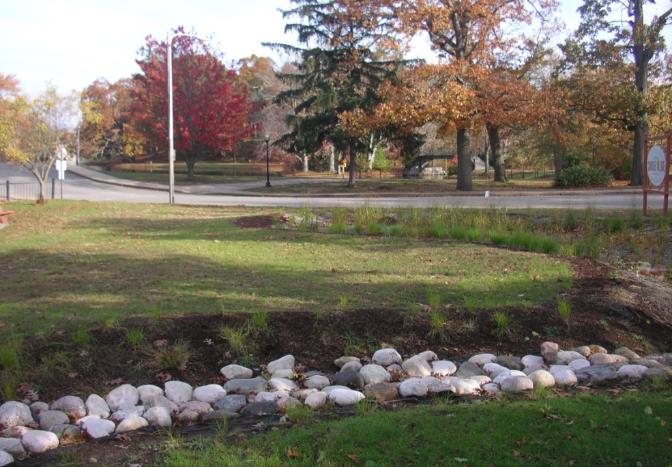 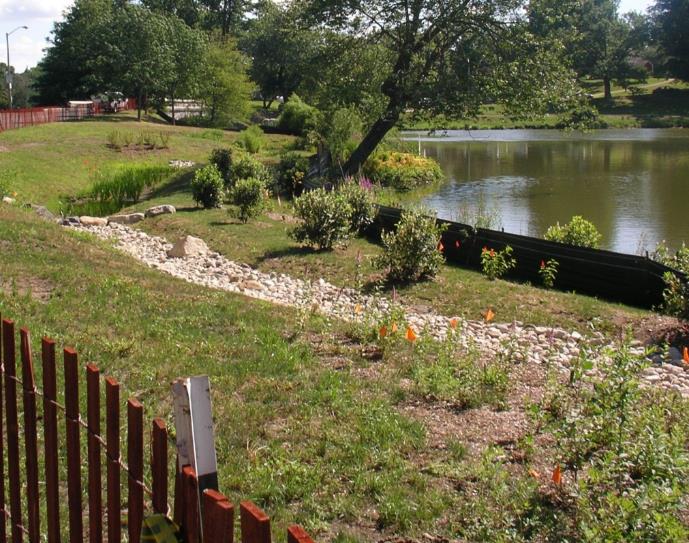 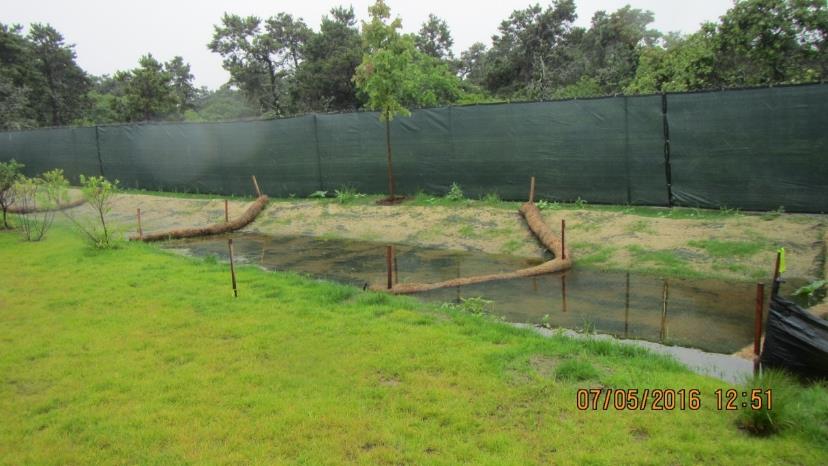 [Speaker Notes: Why proper installation/materials are important
Importance of maintenance]
MAINTENACE
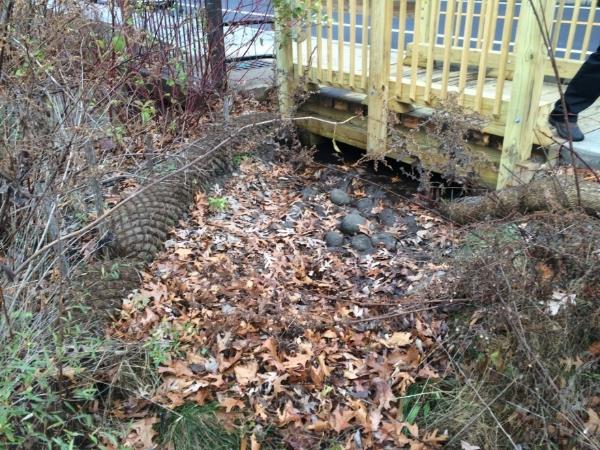 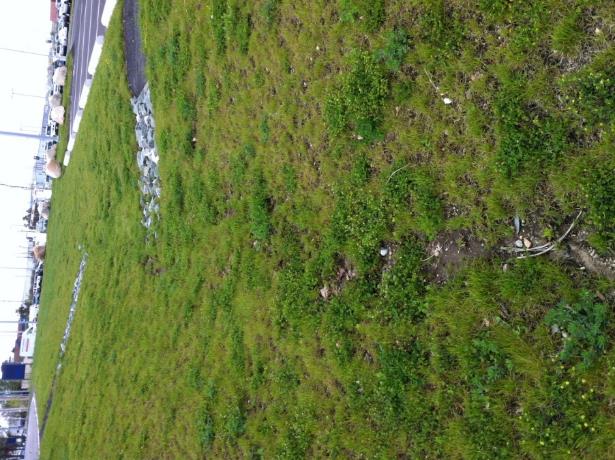 Debris Cleanout
Sediment/Organic Debris Removal
Check for areas of erosion/ gullies in the swale, particularly along the swale bottom.
Repair/reseed as necessary
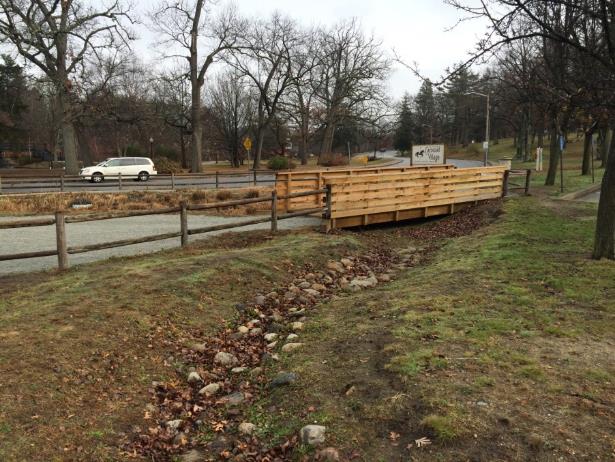 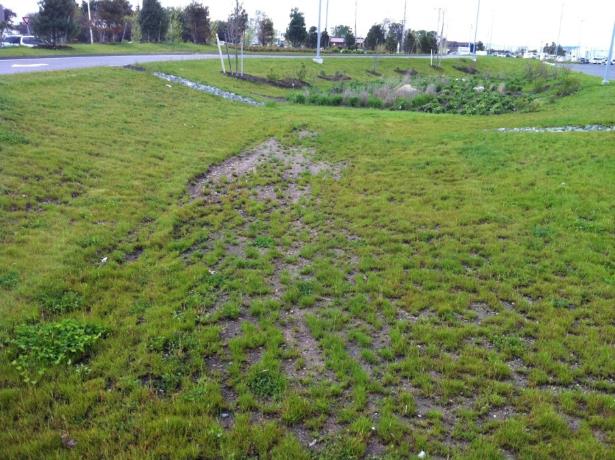 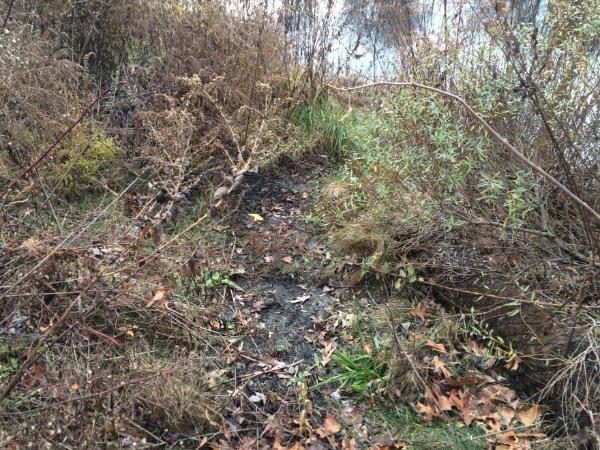 Overtopped berm
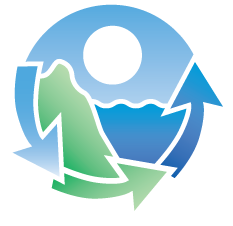 3   SEDIMENT COLLECTION
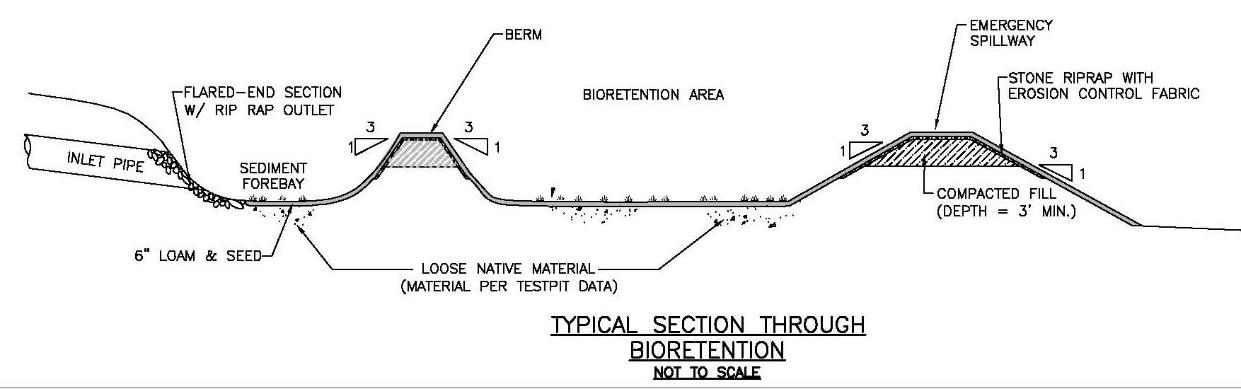 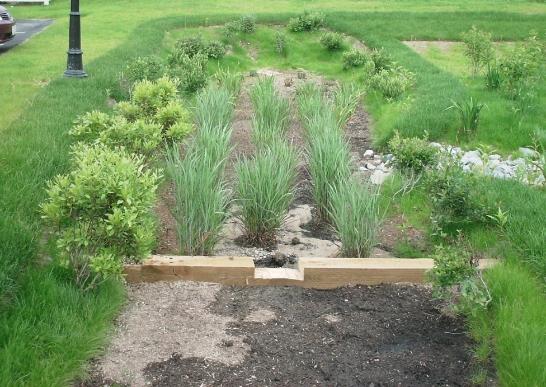 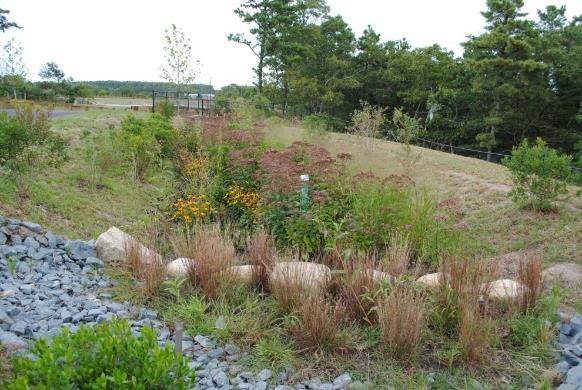 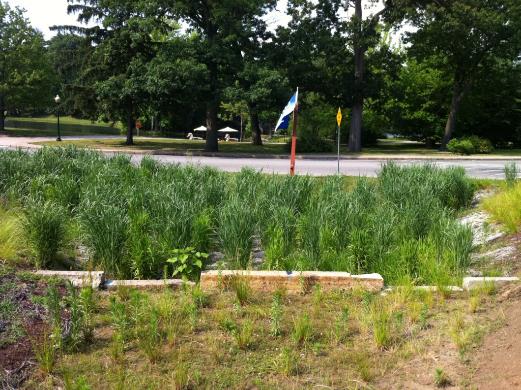 [Speaker Notes: Why proper installation/materials are important
Importance of maintenance]
MAINTENANCE
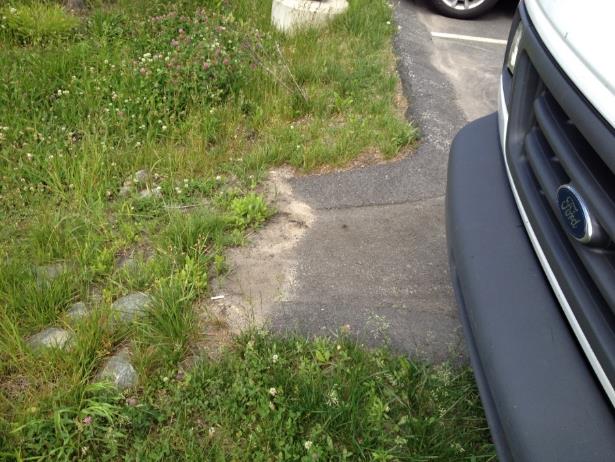 Remove trash and debris from the surface.

Signs of erosion gullies. Repair as necessary.

Remove sediment accumulation and properly dispose when accumulation is greater than or equal to 3 inches or you cannot see stones.*
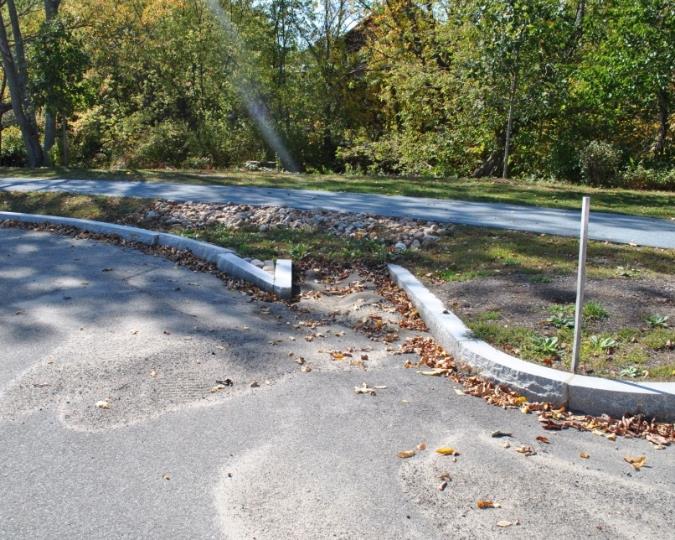 LESSONS LEARNED
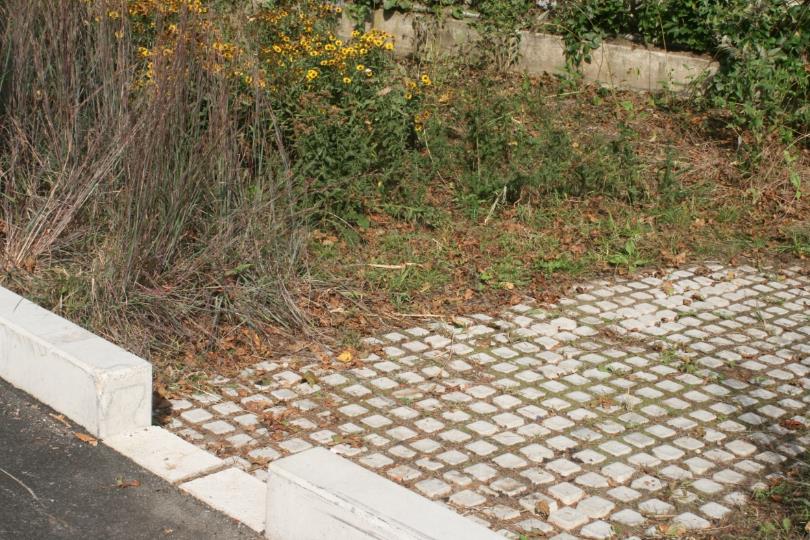 Early Designs
Inlets &  Sediment collection areas or “forebays” with rip/rap   or stone
Sediment forebays large/difficult to clean
Lessons Learned
Smaller forebay/more frequent cleaning
Use a hardscape smooth surface at the bottom
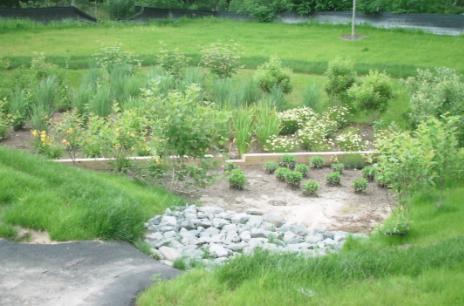 [Speaker Notes: Aha moment -  Spend time during construction trying to keep sediment out at the inlet.  Why nor design this way with more frequent cleaning
Stone at inlet set too high- traps sediment at the paved flume.  Incorrect installation, but why not design to trap sediment before entering the treatment area.]
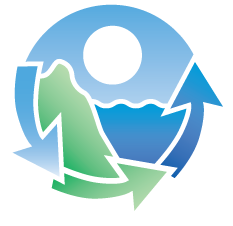 4   TREATMENT AREAS
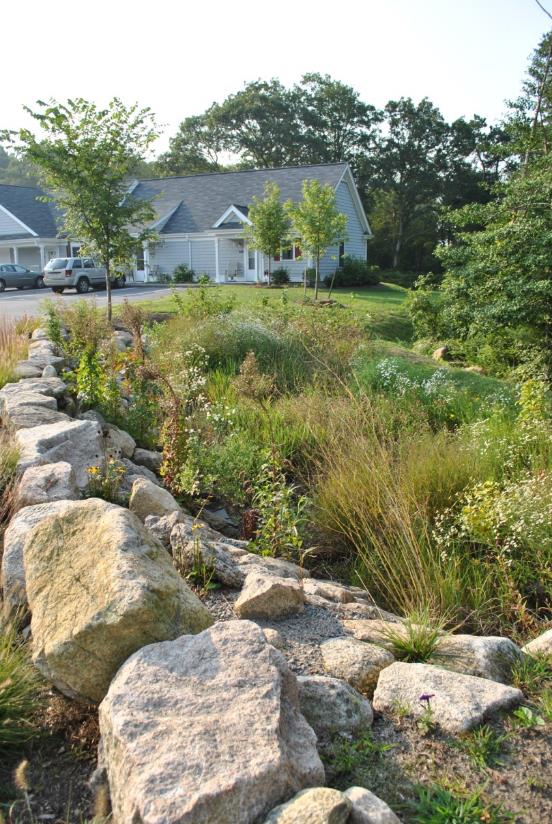 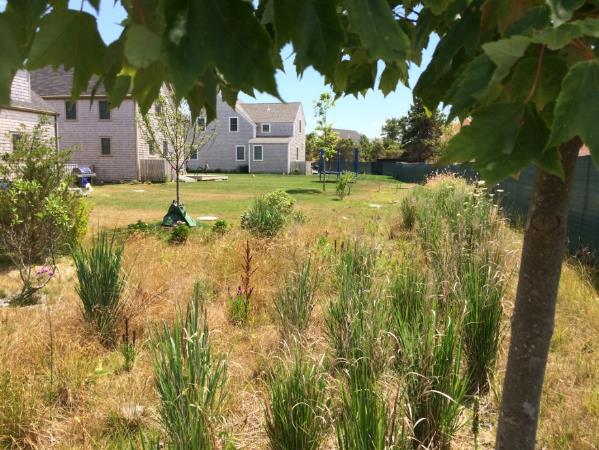 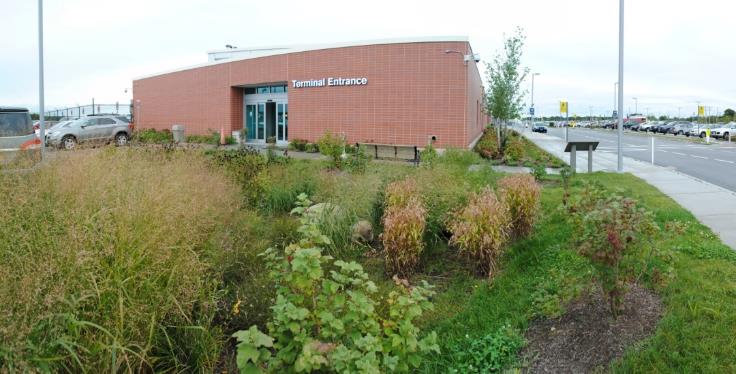 [Speaker Notes: Why proper installation/materials are important
Importance of maintenance]
MAINTENANCE
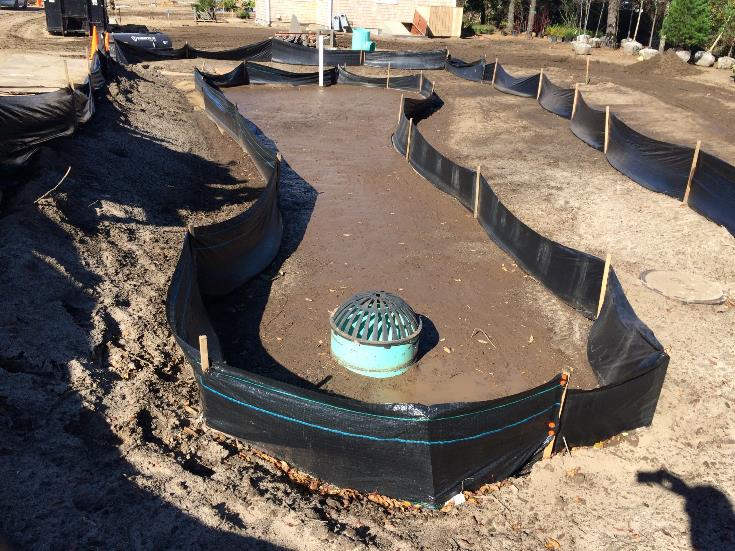 Debris Cleanout
Signs of erosion gullies, animal burrowing, overtopping or slumping
Sediment/Organic Debris Removal
Vegetation Maintenance & Replacement
Water Draining properly
If standing water is observed for more than 48 hours after a storm event maintenance required
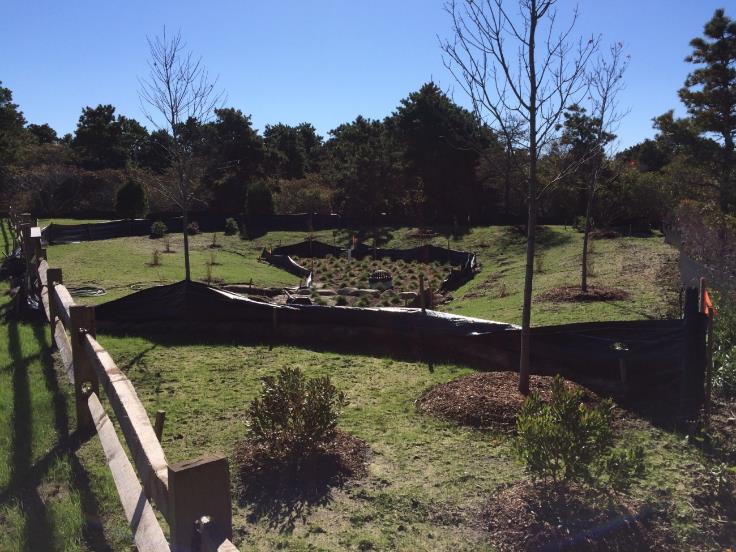 LESSONS LEARNED
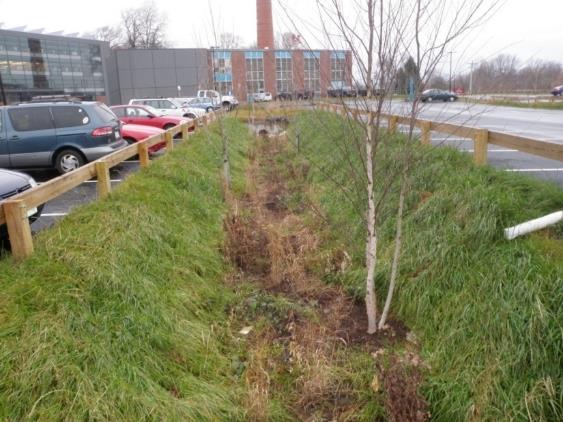 Early Designs
6”-12” depth
Flat bottom – zero slope
Became too deep
Side slope stabilization
Curb and gutter systems
 Lessons Learned
Shallower depth has advantages
Use check dams 
More cells
Benefit
Aesthetics	
Improved Function
Easier Maintenance
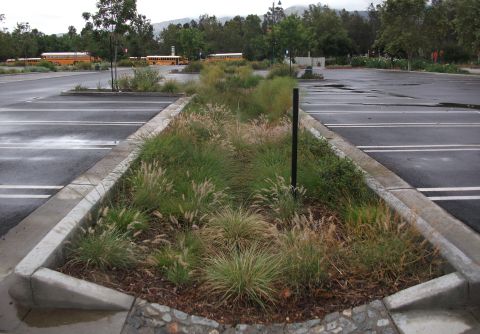 Source: Los Angeles Zoo designed by others
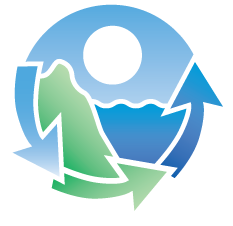 5   OVERFLOW & SPILLWAYS
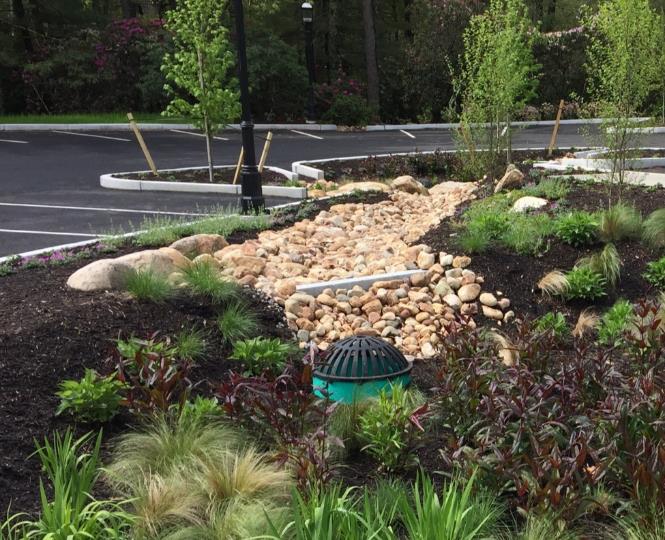 Overflow/Outlet Structures
Spillways
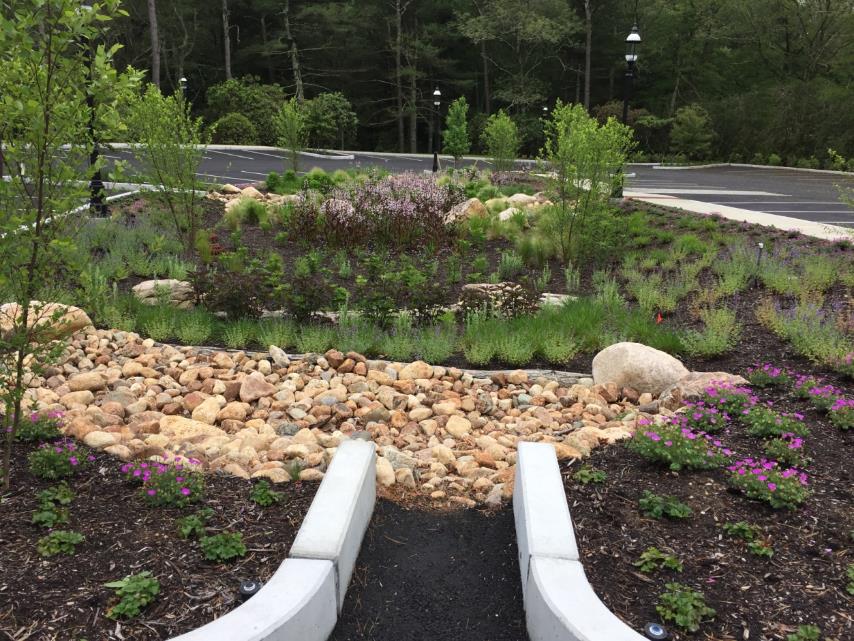 [Speaker Notes: Why proper installation/materials are important
Importance of maintenance]
MAINTENANCE
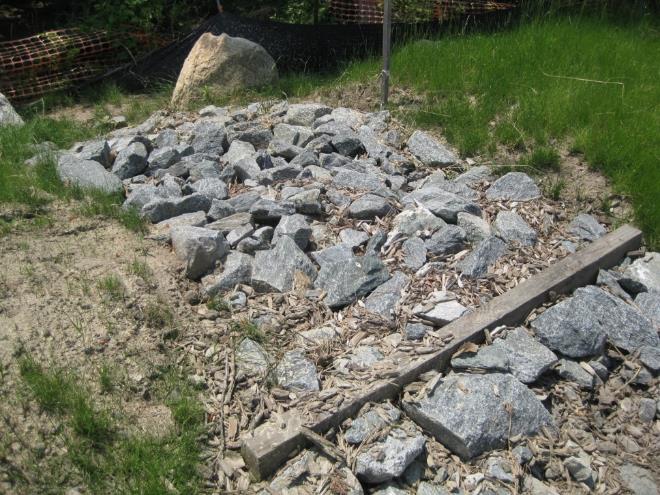 EMERGENCY SPILLWAYS
Check for settling gulling, erosion damage, settling & clogging
Repair as necessary and return to design grades

OVERFLOW STRUCTURE
Check for sediment accumulation that impacts inflow.  If sediment accumulation.  Schedule cleaning
Check for leaf litter, debris and inlet clogging
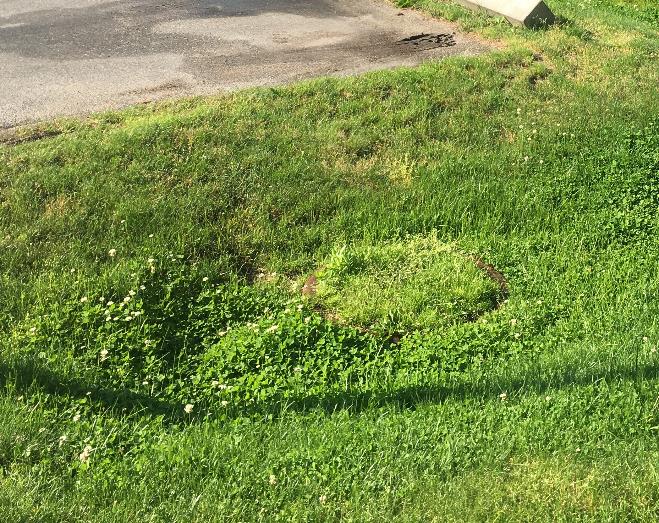 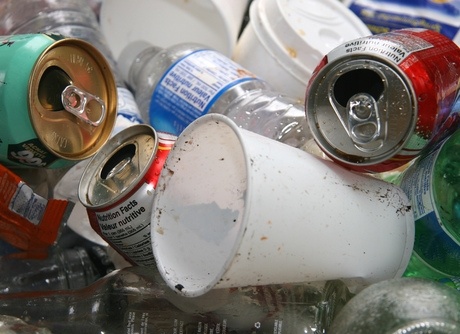 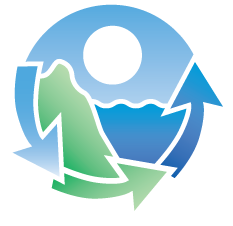 6   SURROUNDING AREA
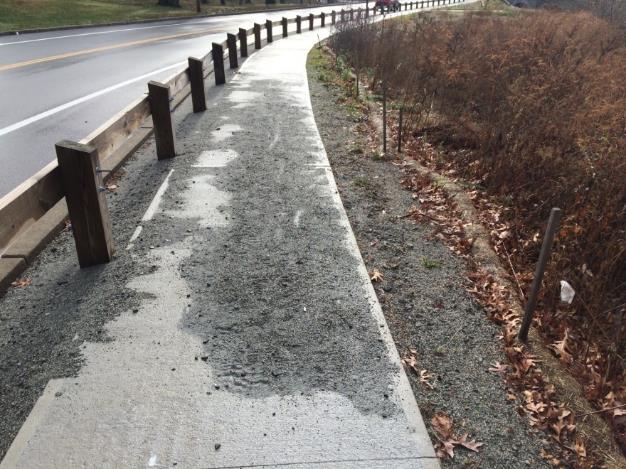 Debris Removal
Remove trash from perimeter areas.
Pavement Sweeping
Sweep parking lot minimum once a year after spring thaw.
Drainage Network
Ensure proper operation.
Contributing drainage area stabilized
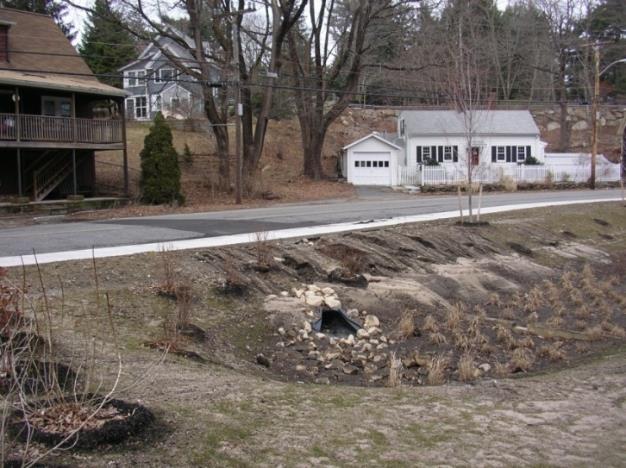 [Speaker Notes: Why proper installation/materials are important
Importance of maintenance]
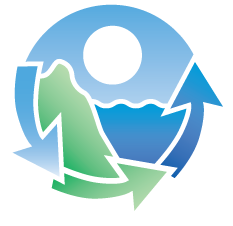 VEGETATION
Pruning
Why?
Maintain plant health and vigor
Removal of dead or broken wood
Encouragement of flowering and fruiting
Control of overgrowth of plant material
When?
Annually – Fall or Spring
Weeding
Why?
Control invasive plants
Promote native non-invasive plant growth
When?
Monthly
April thru October
Do not use chemical herbicides
Remove by hand
[Speaker Notes: 10:00 – 10:30	GI Maintenance Activities  (4 slides)
Vegetation management and maintenance – importance of plant lists and understanding native plants vs. invasives]
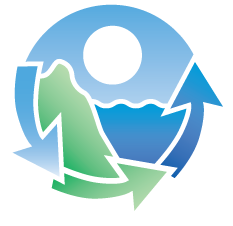 VEGETATION
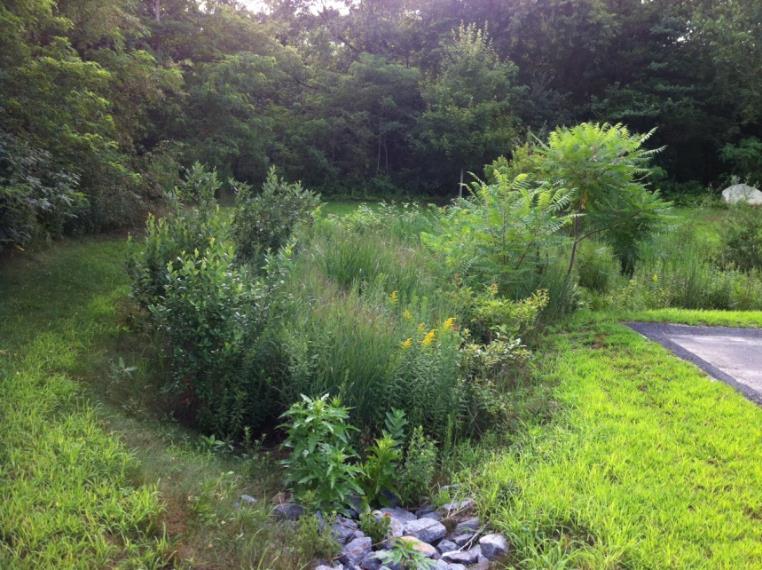 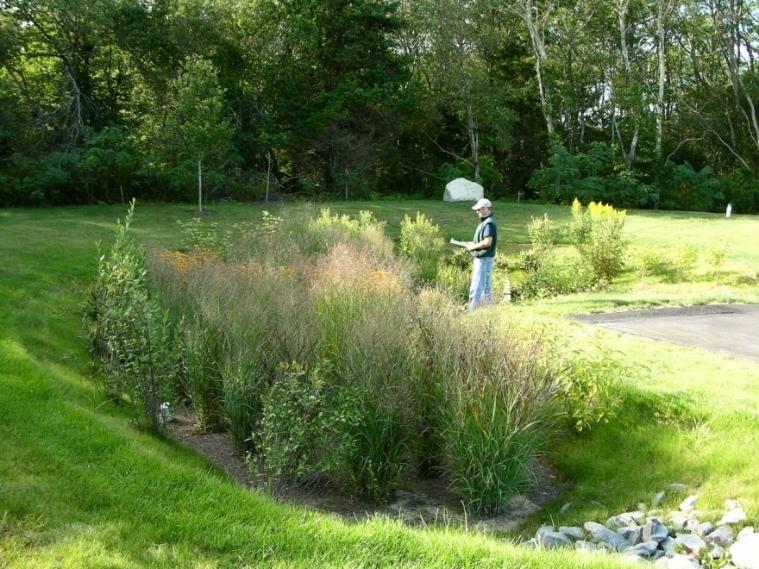 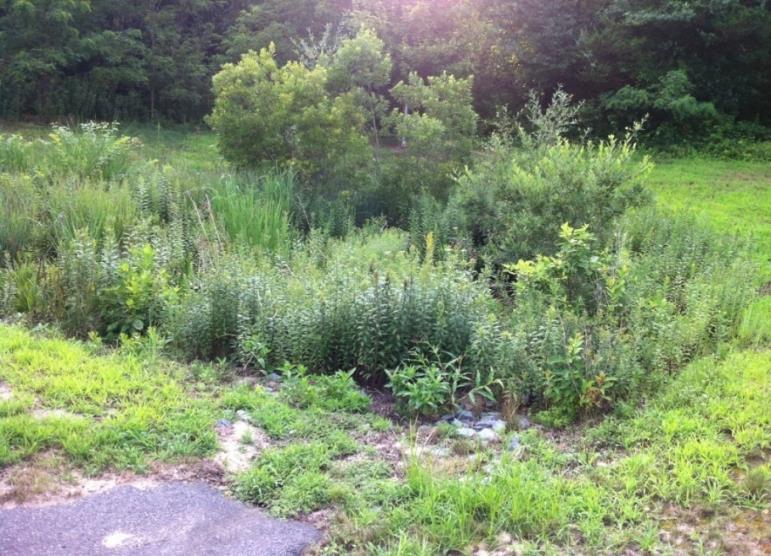 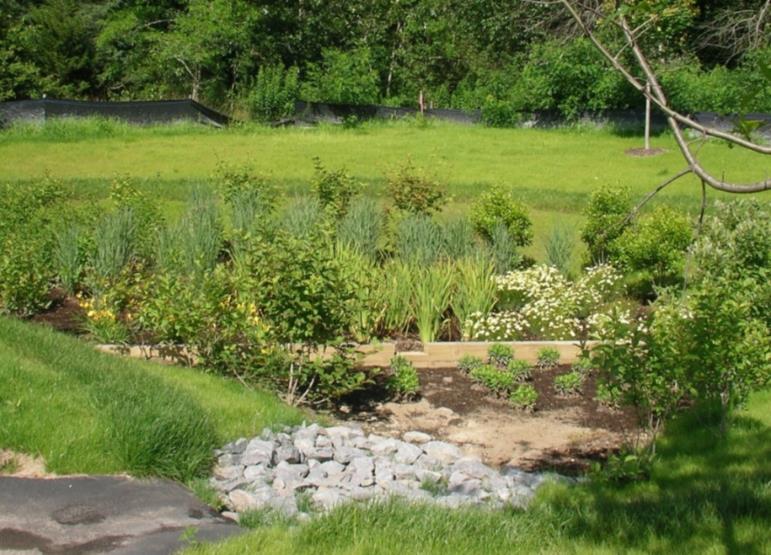 [Speaker Notes: 10:00 – 10:30	GI Maintenance Activities  (4 slides)
Vegetation management and maintenance – importance of plant lists and understanding native plants vs. invasives]
LESSONS LEARNED
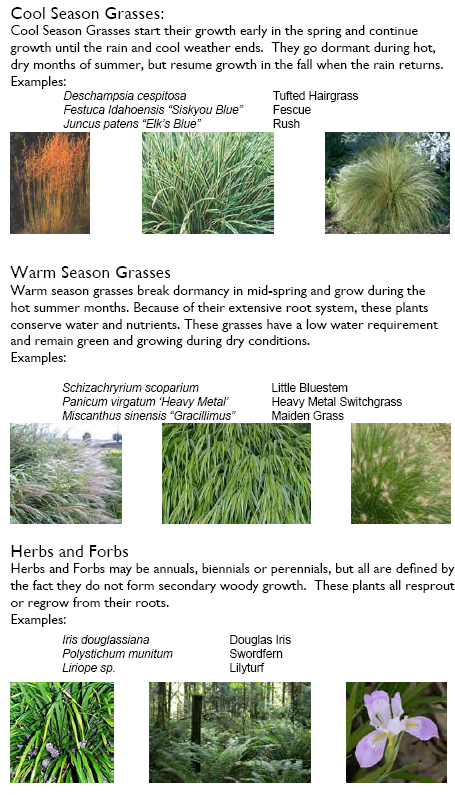 Early Designs
 Ornamental/flowering  “gardens”
 Predominantly Native Plants
 Included Larger shrubs
 Trees often excluded

Lessons Learned
 Greater mix of plants
 Grasses, Herbs and Forbs do   
   well
 Less manicured and ornamental more wild & natural
Work with Nature
Source:  SW Montgomery Green Street Plan by Nevue Ngan
[Speaker Notes: Is weedy/unkept and option?
Do a better job managing expectations
Changing people’s perspective/habitats]
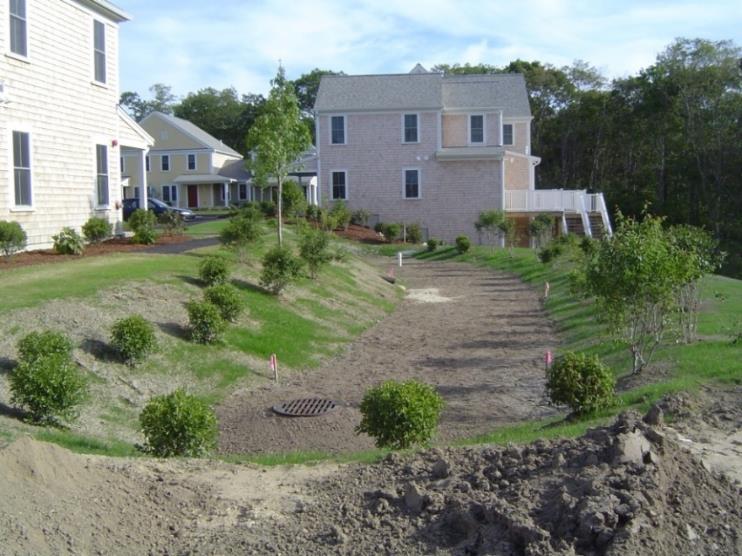 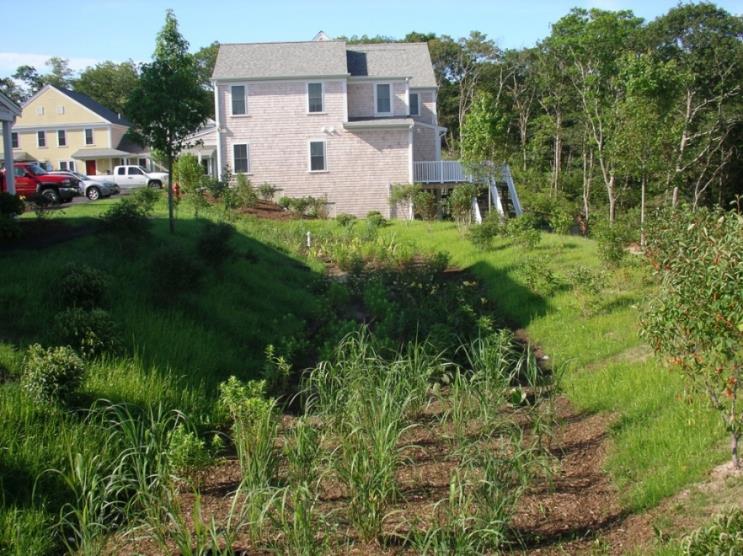 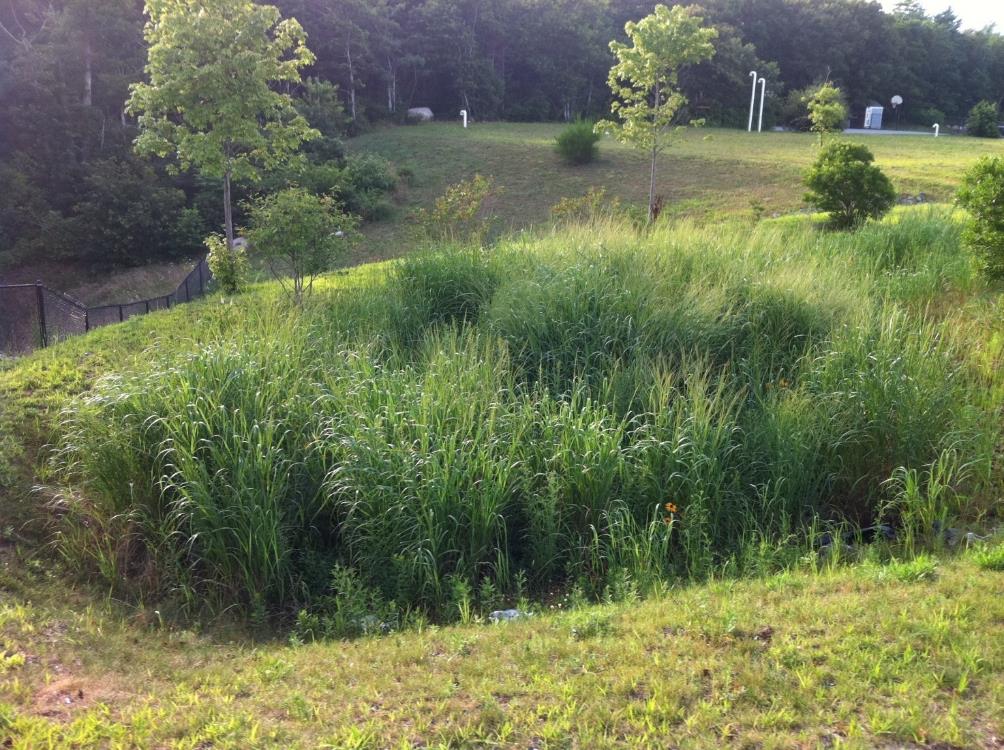 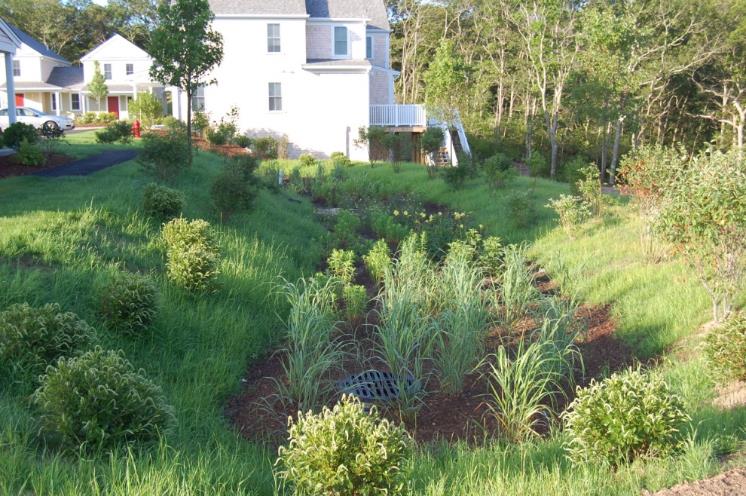 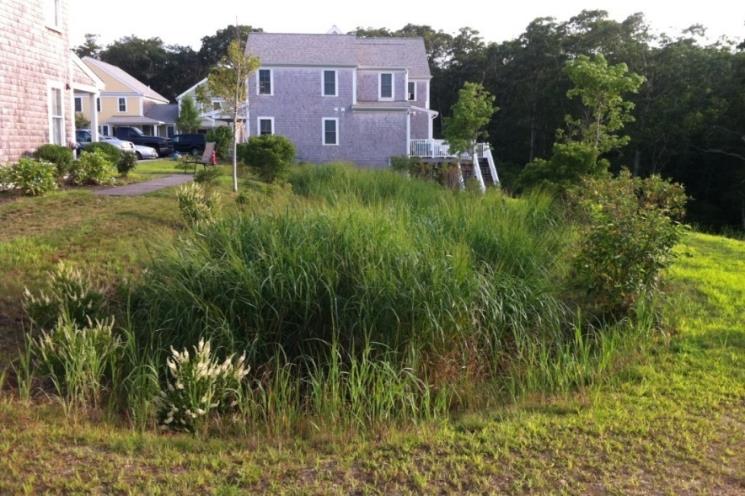 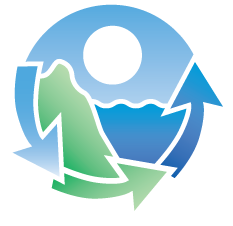 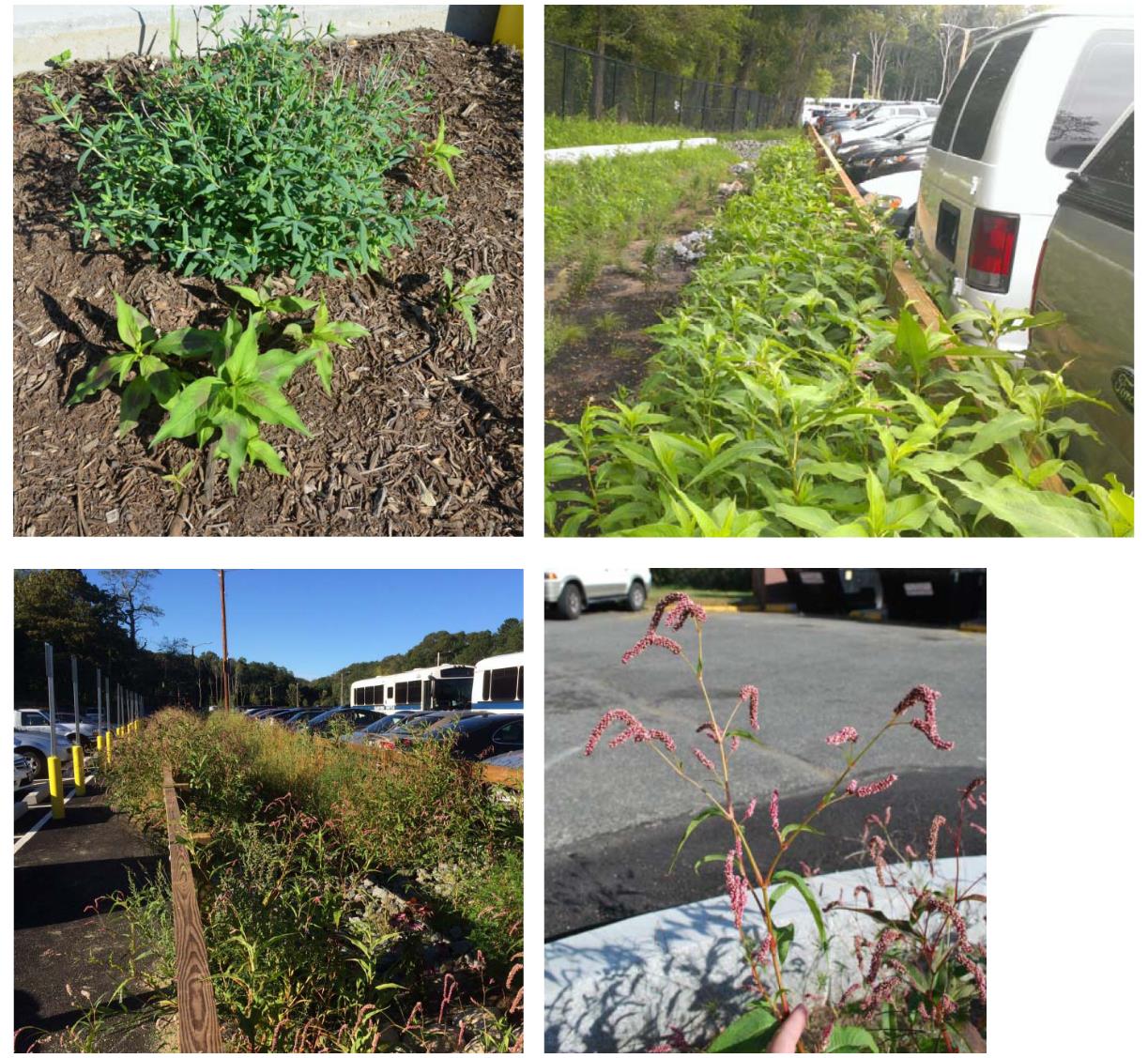 SMART   WEED
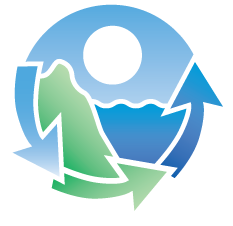 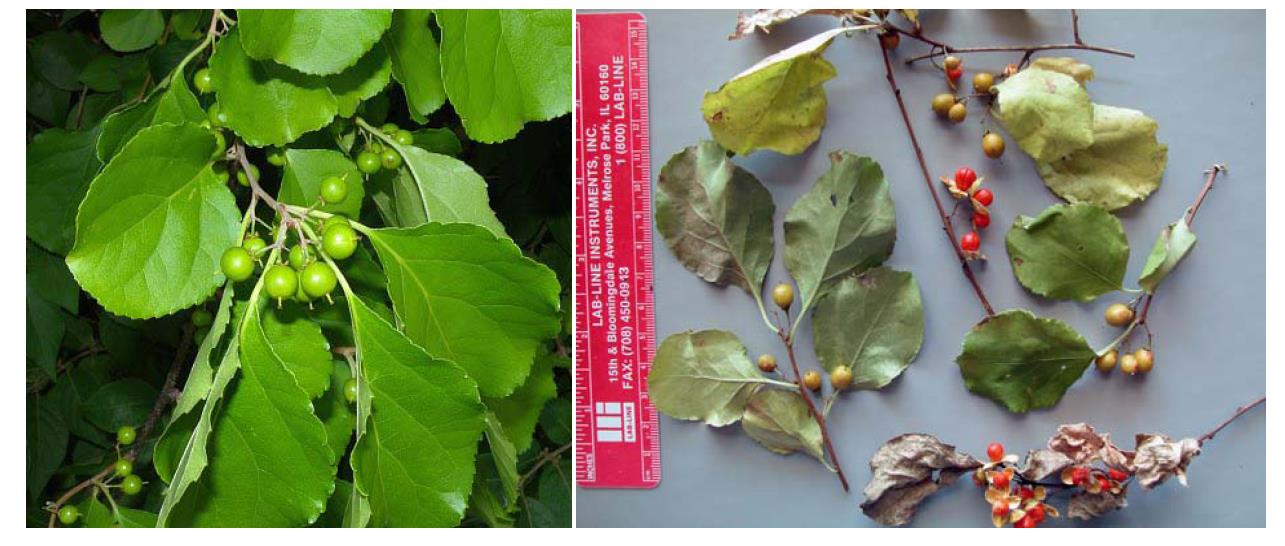 ORIENTAL  BITTERSWEET
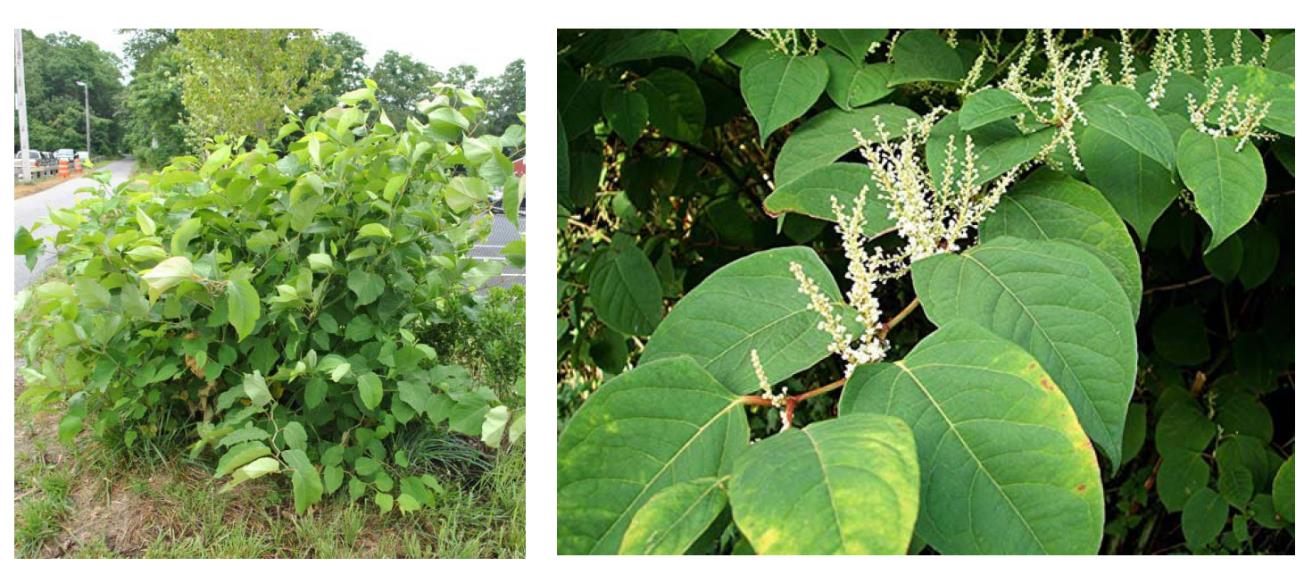 JAPANESE  KNOTWEED
TO MOW OF NOT MOW?
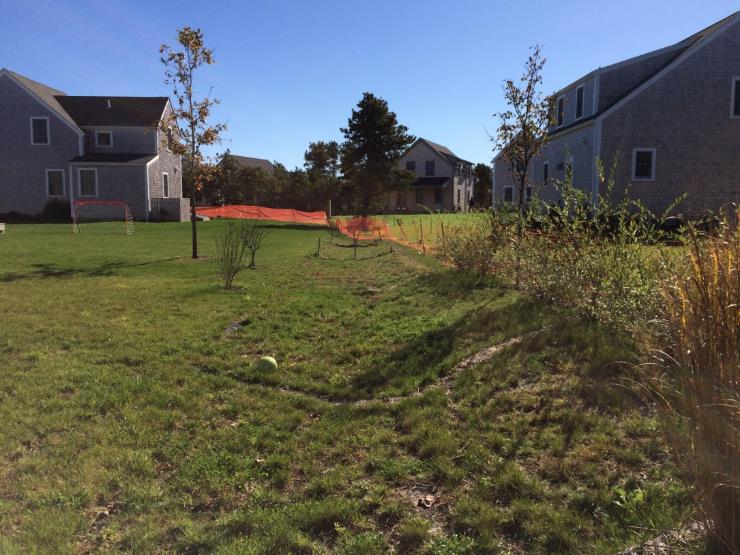 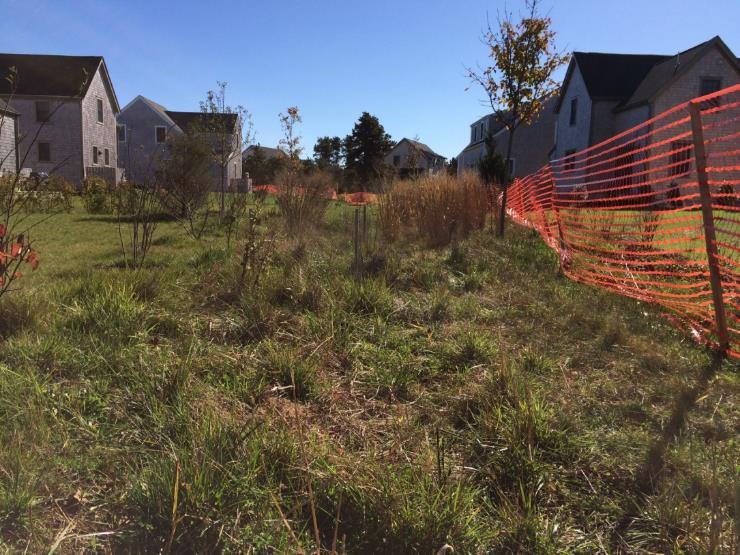 THAT IS THE QUESTION ?
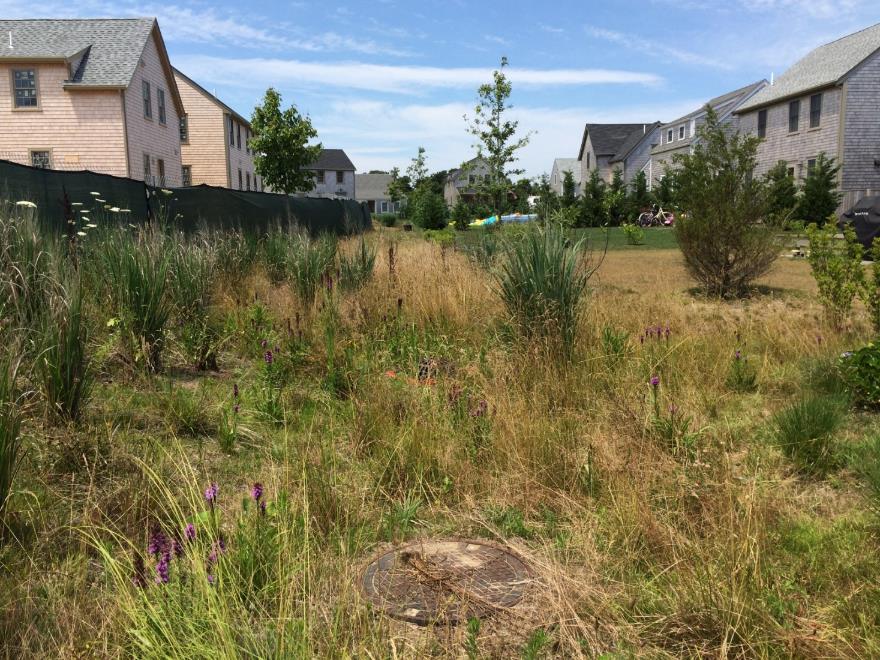 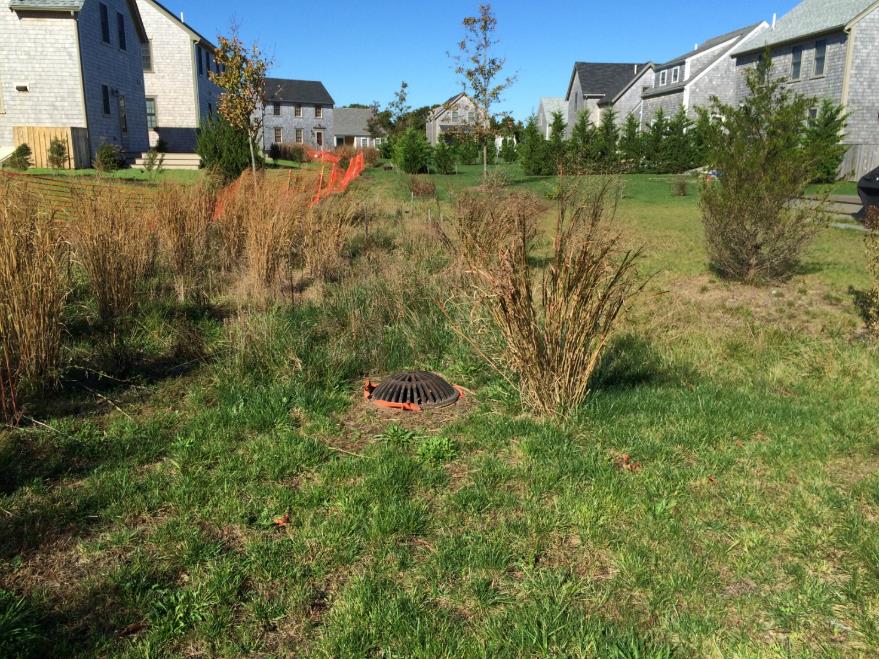 FERTILIZING
Fertilization should not be necessary

Compromises pollutant reduction effectiveness

Leads to weak plant growth

Promotes disease and pests

Inhibits soil life
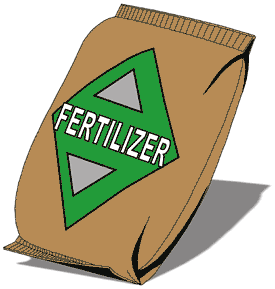 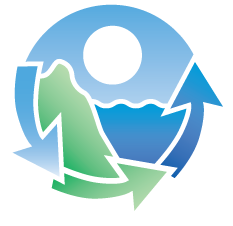 SHORT-TERM MAINTENANCE
Why Inspect?
Ensure proper design function after construction
When to inspect?
6 months period after construction
Monthly during an immediately after construction
After rain events of 1” and greater
What to inspect?
Erosion and Gullying 
Grass/Plant growth 
Washouts Inlet flumes or pipes inlets
Sediment forebay
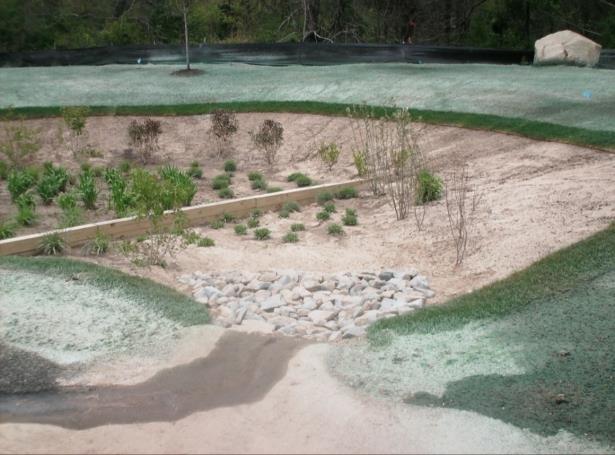 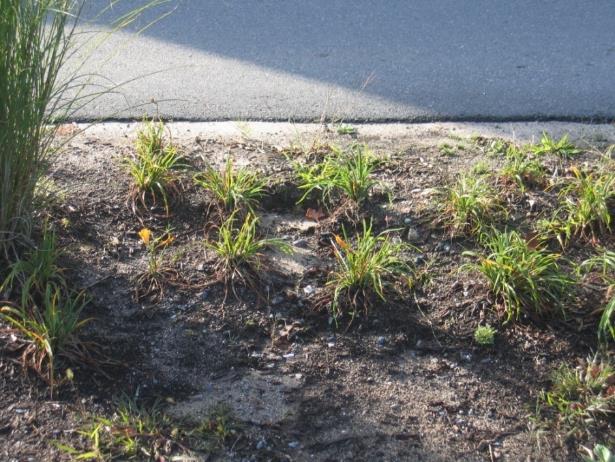 [Speaker Notes: 10:00 – 10:30	GI Maintenance Activities  (10-12 slides)
Typical routine and long-term maintenance measures]
LONG-TERM MAINTENANCE
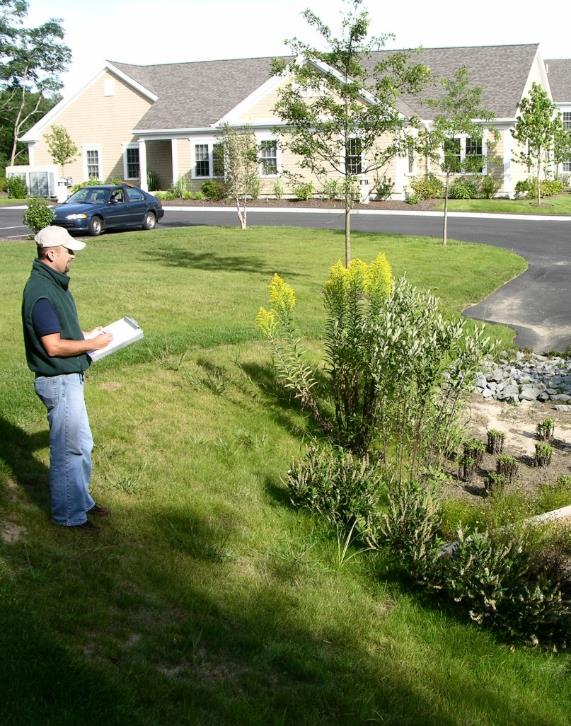 When to inspect?
Spring thru fall
During the typical routine landscape maintenance:
Once per month 
After large storm events 
During other extreme weather events
What to Inspect?
Debris Accumulation
Sediment build up
Weeds and invasive plants
Plant and grass health
Erosion/Gullying
Inlet/Outlet structure clogging
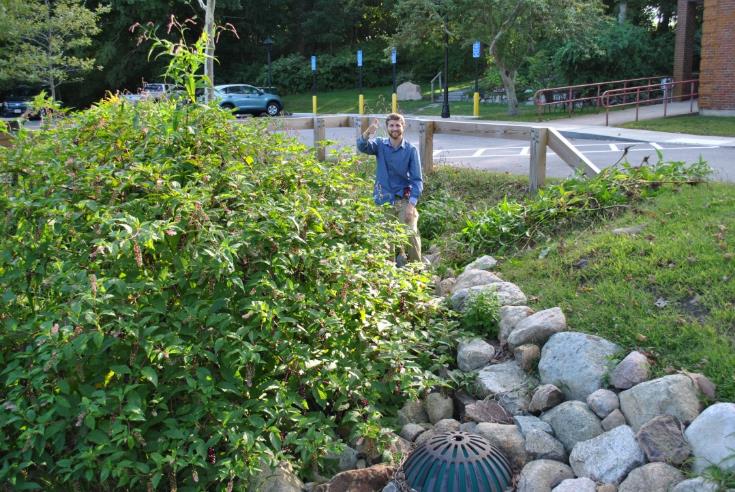 How Do They Work?
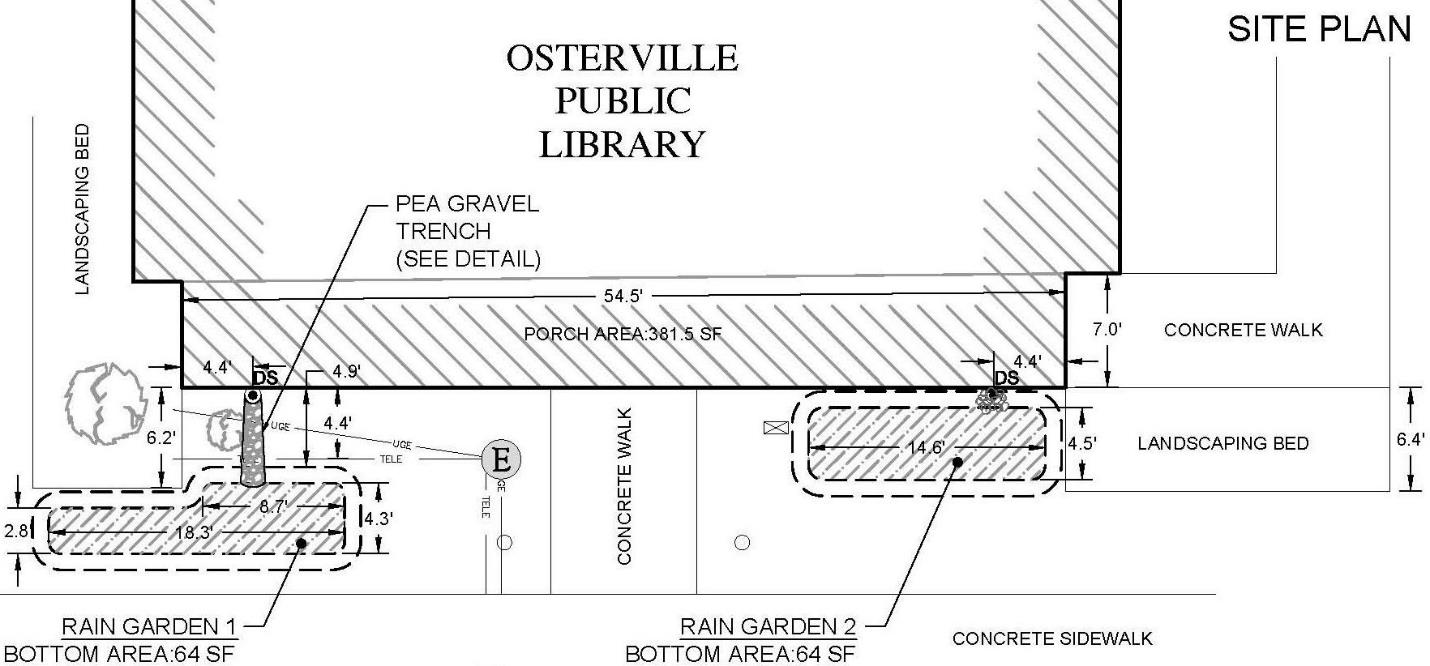 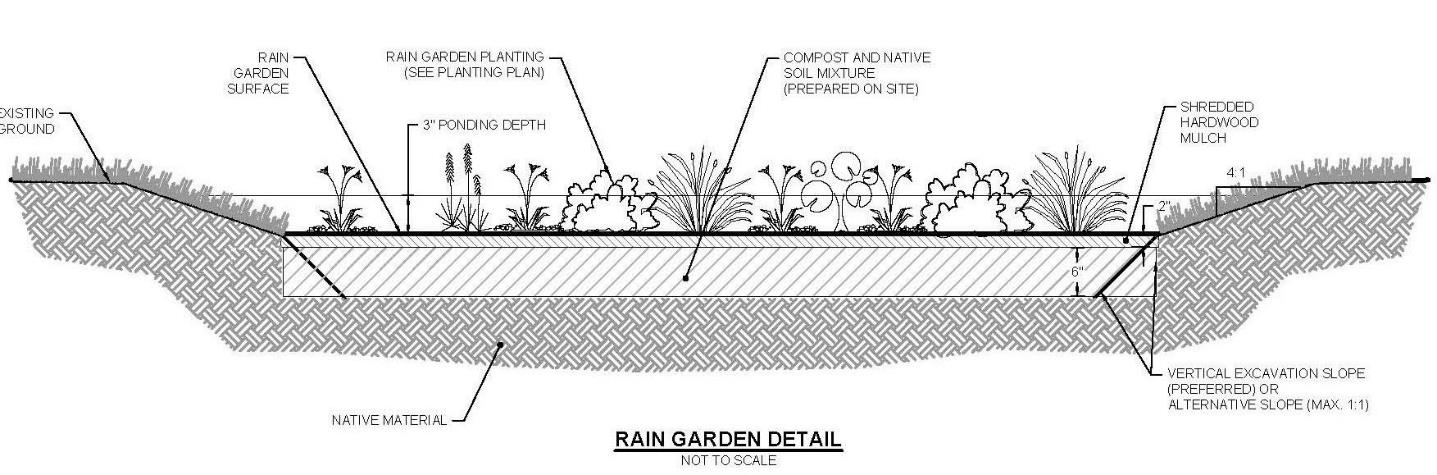 Pavement Reduction
SITE 12
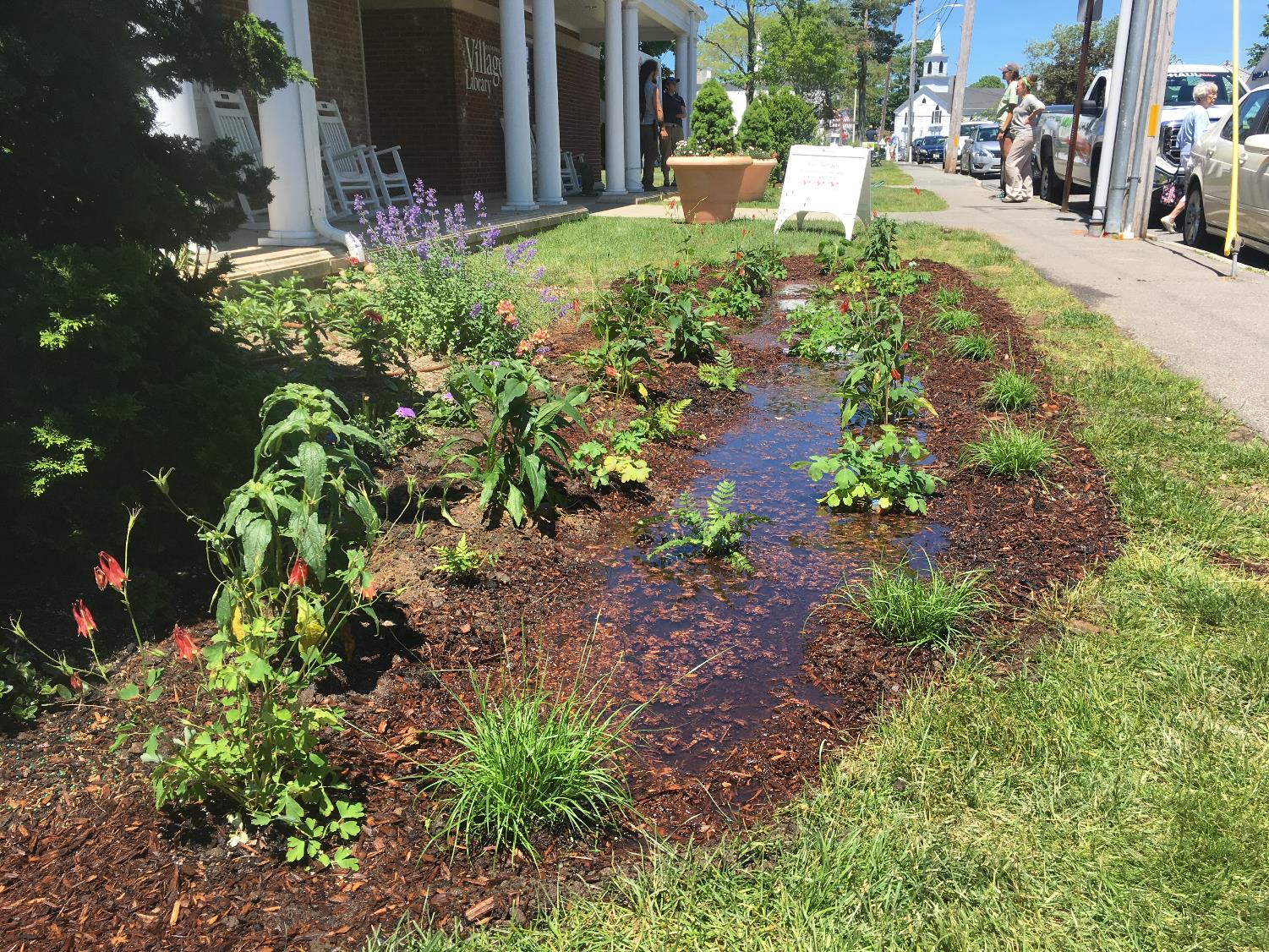 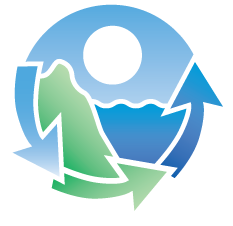 Stormwater
Pretreatment
Buffer Restoration
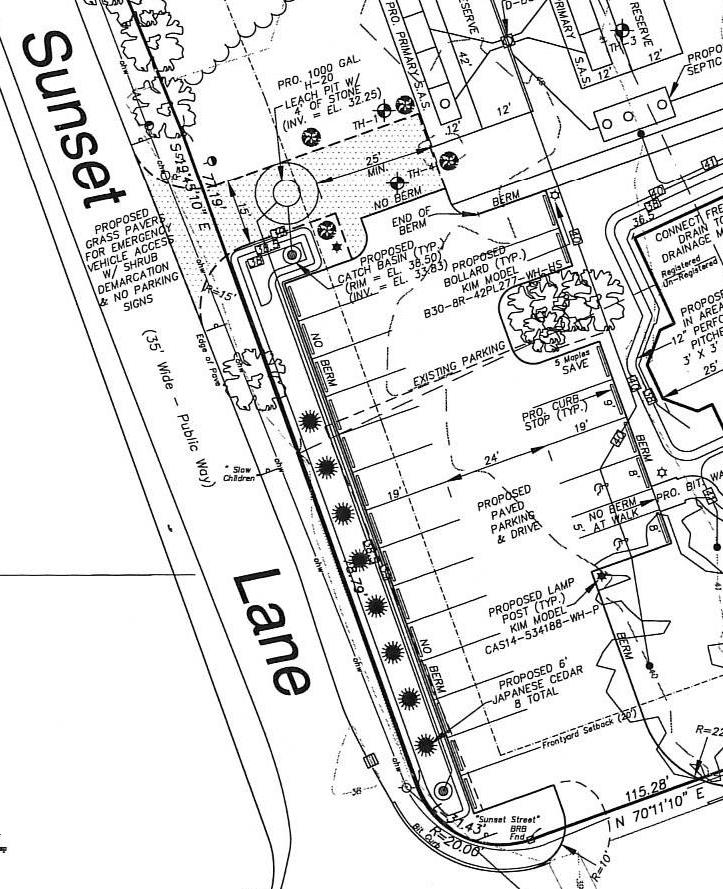 SITE 3b
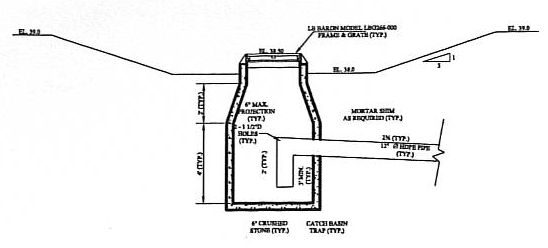 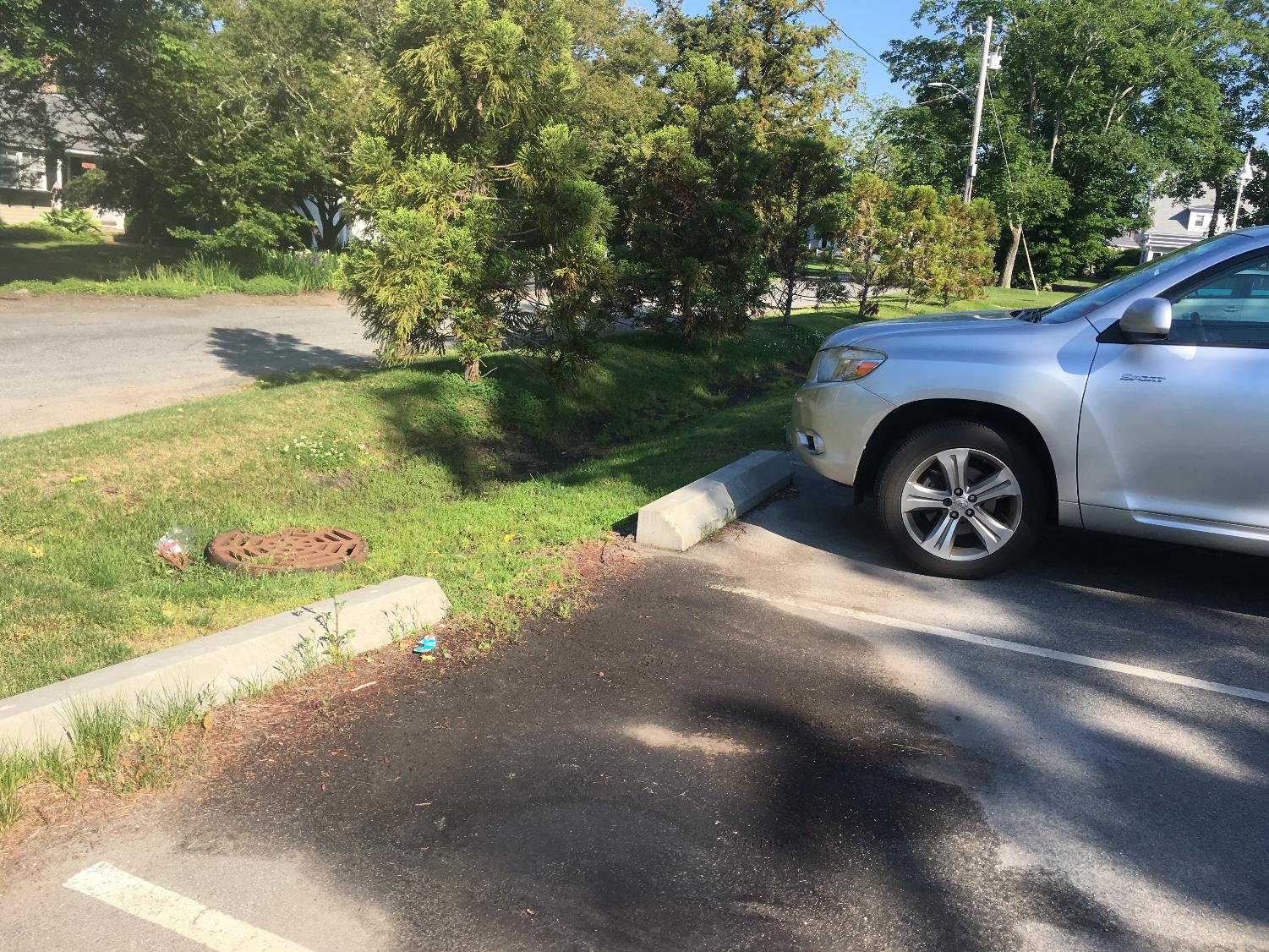 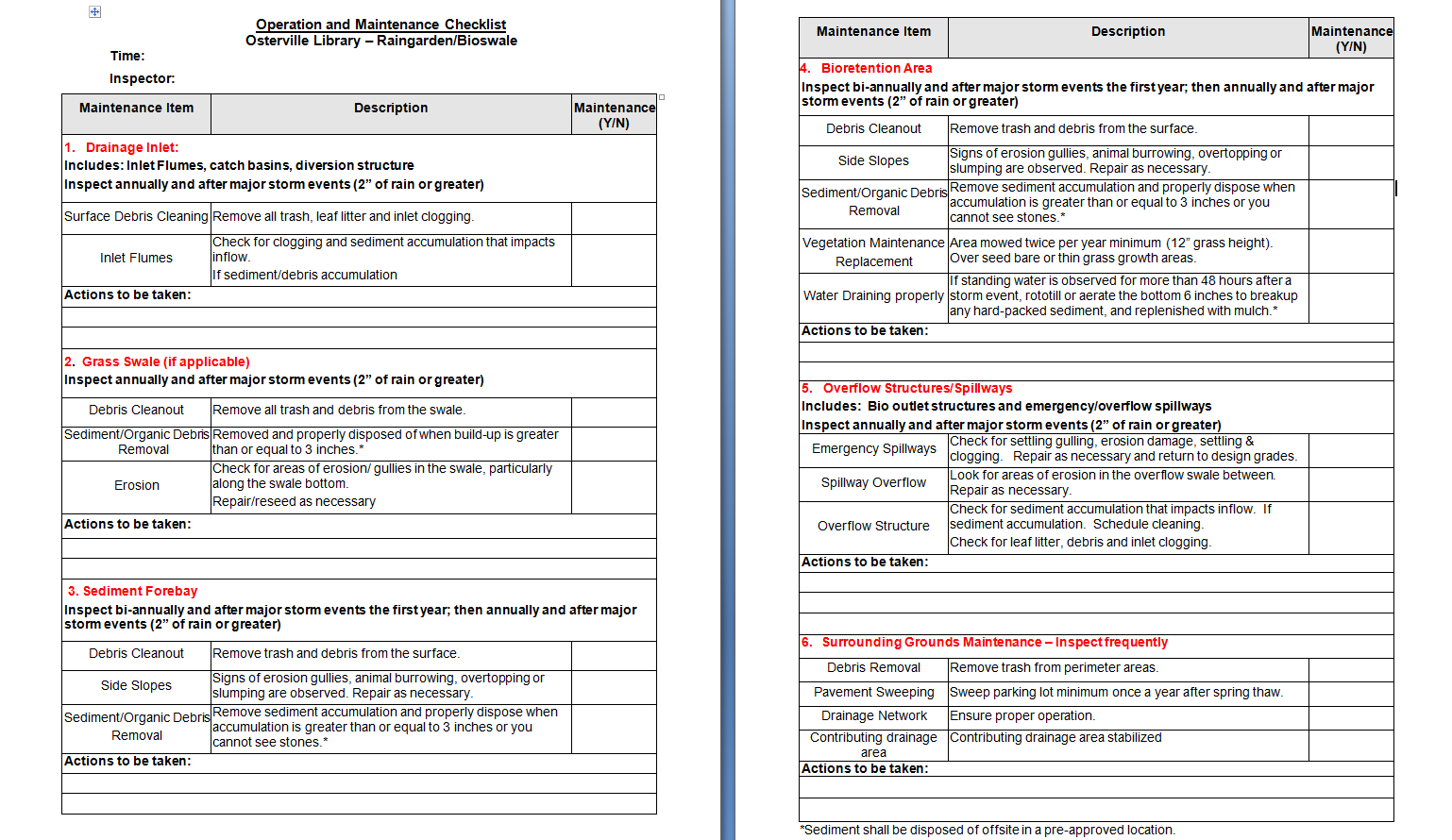 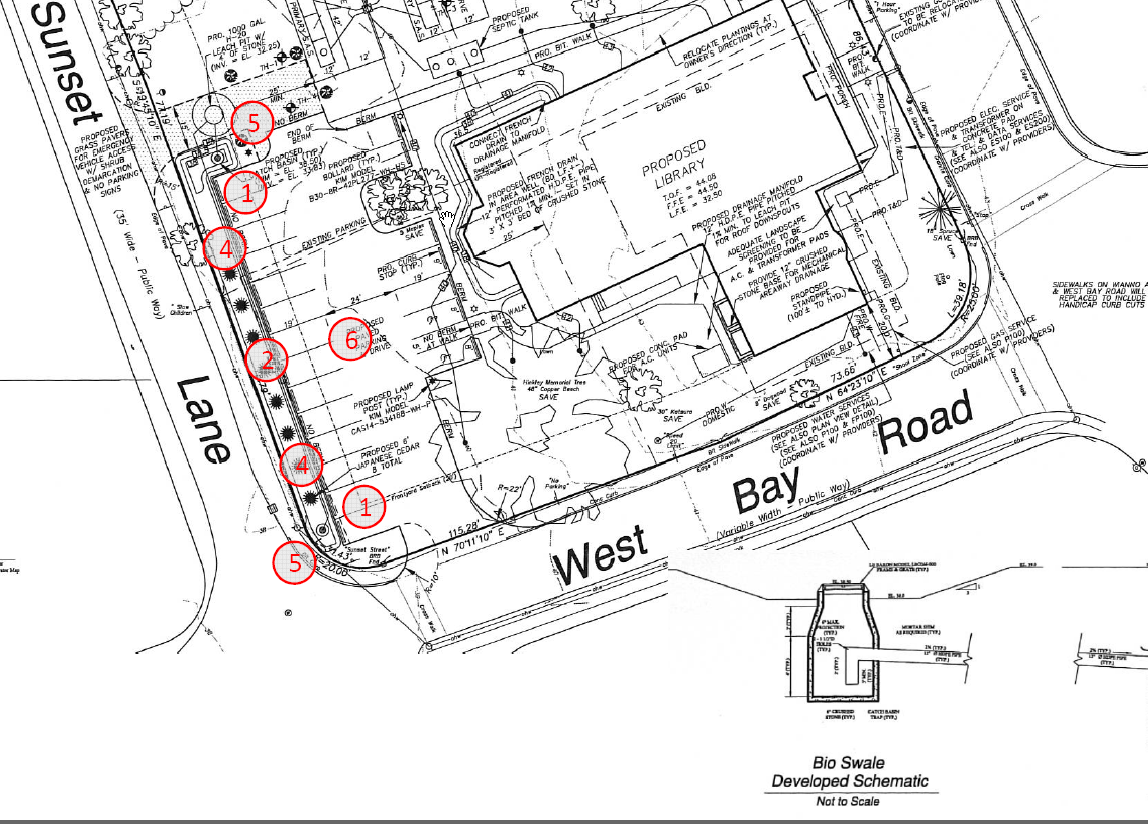 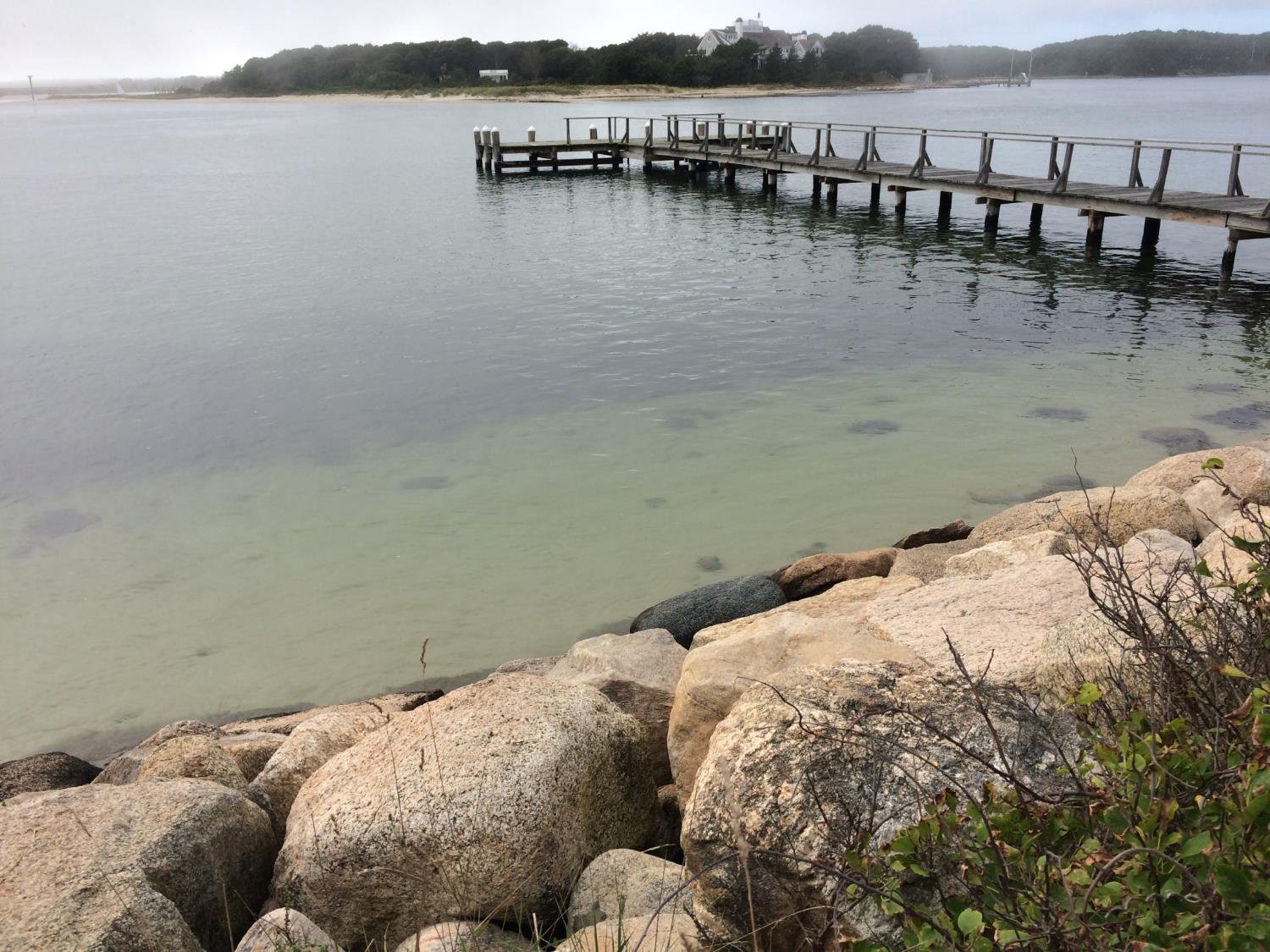 THANK YOU!

 QUESTIONS?
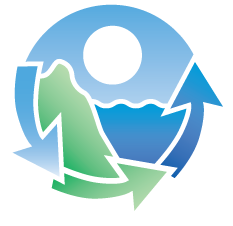 HANDS-ON MAINTENANCE EXERCISE
10:45 – 11:45	Hands-on Maintenance Exercise 
Visit the rain garden at the library 
Visit the swale in the back of the parking lot